Organic Chemistry
Third Edition
David Klein
Chapter 6
Chemical Reactivity and Mechanisms
Copyright © 2017 John Wiley & Sons, Inc. All rights reserved.
Klein, Organic Chemistry 3e
6.1 Enthalpy
Enthalpy (ΔH or q) is the heat energy exchange between the reaction and its surroundings 
Breaking a bond requires the system to absorb energy
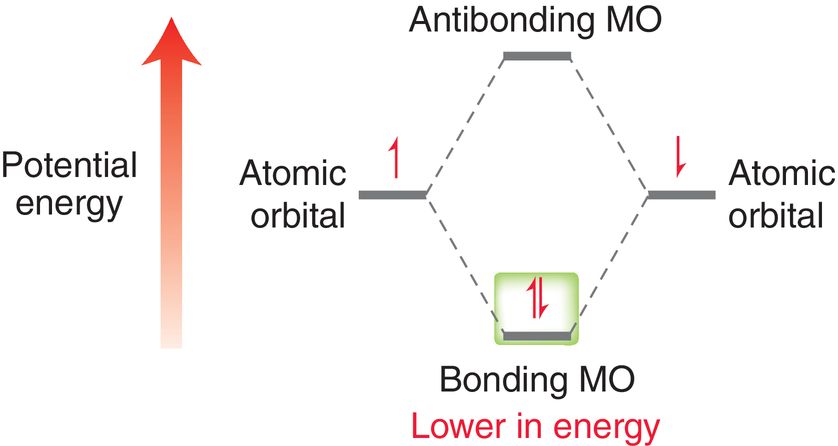 The electrons must absorb
Kinetic energy to overcome 
the stability of the bond
Copyright © 2017 John Wiley & Sons, Inc. All rights reserved.
6-2
Klein, Organic Chemistry 3e
6.1 Enthalpy (ΔH)
Bonds can break homolytically or heterolytically








Bond dissociation energy (BDE) or ΔH for bond breaking corresponds to homolytic bond cleavage
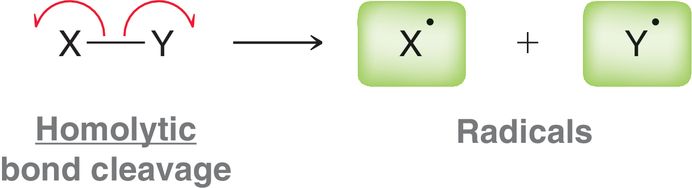 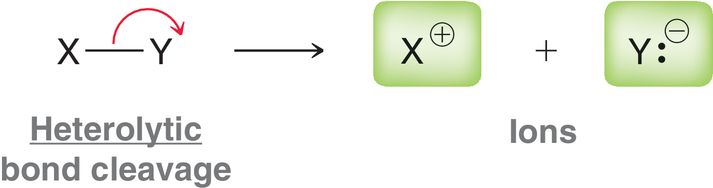 Copyright © 2017 John Wiley & Sons, Inc. All rights reserved.
6-3
Klein, Organic Chemistry 3e
6.1 Bond Dissociation Energy
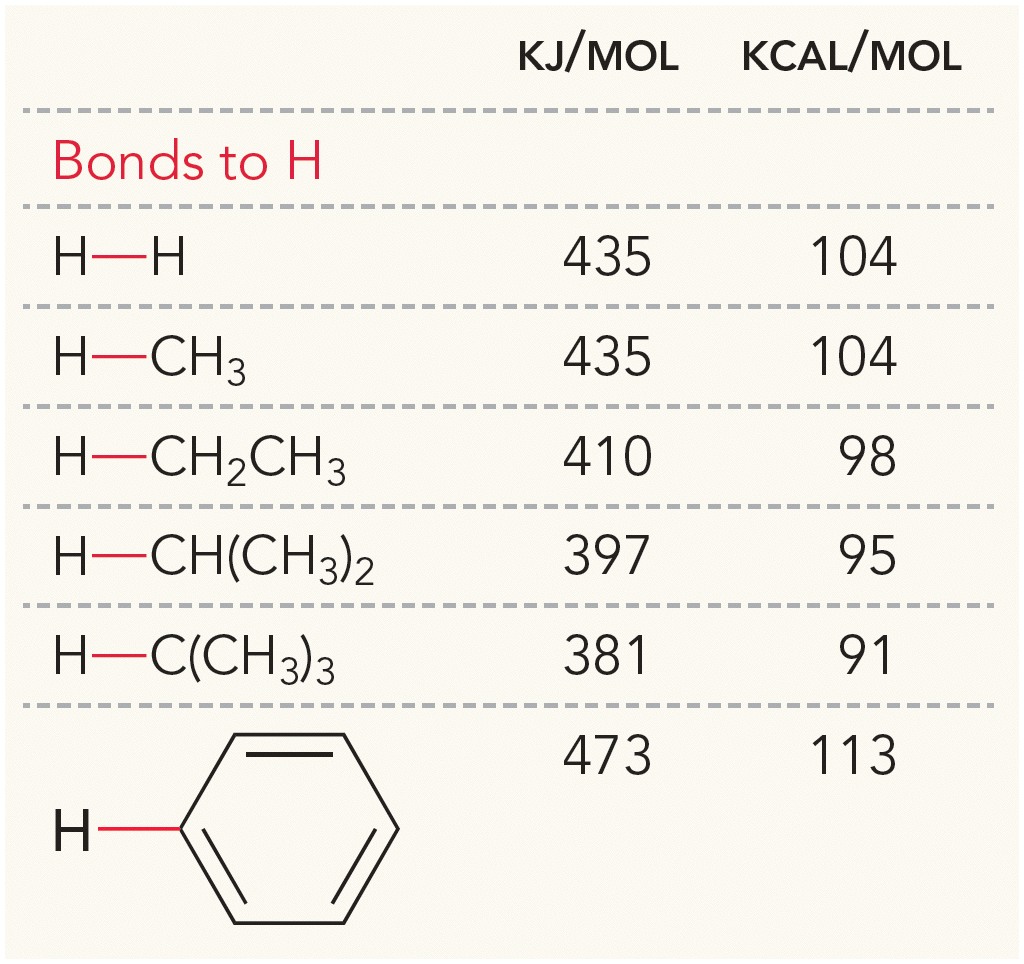 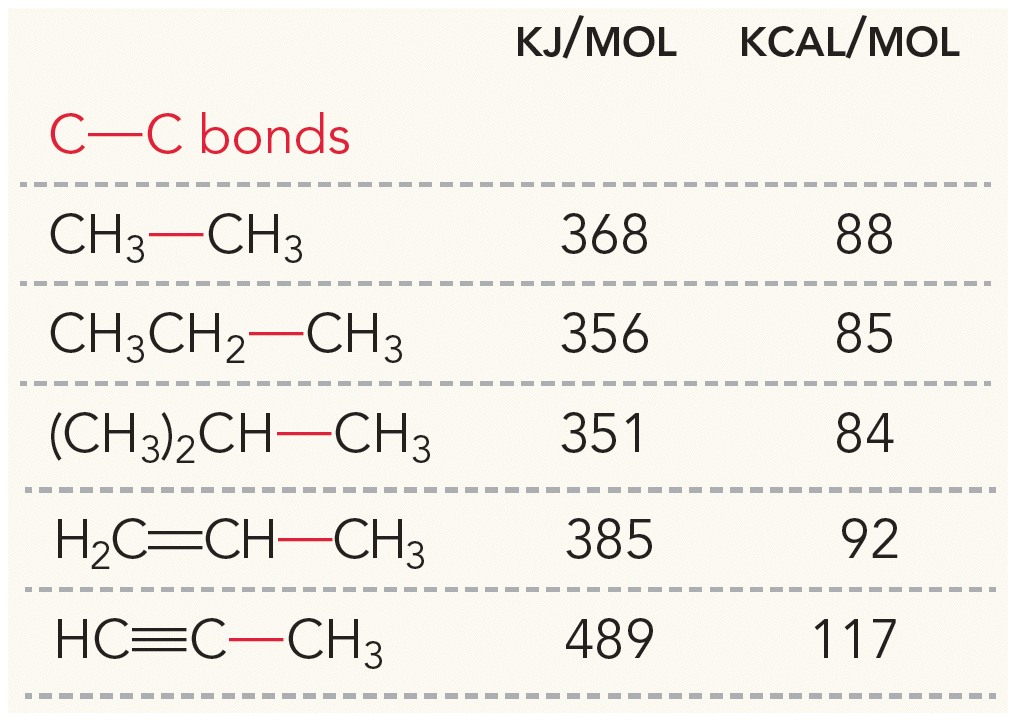 More BDEs can be found in table 6.1
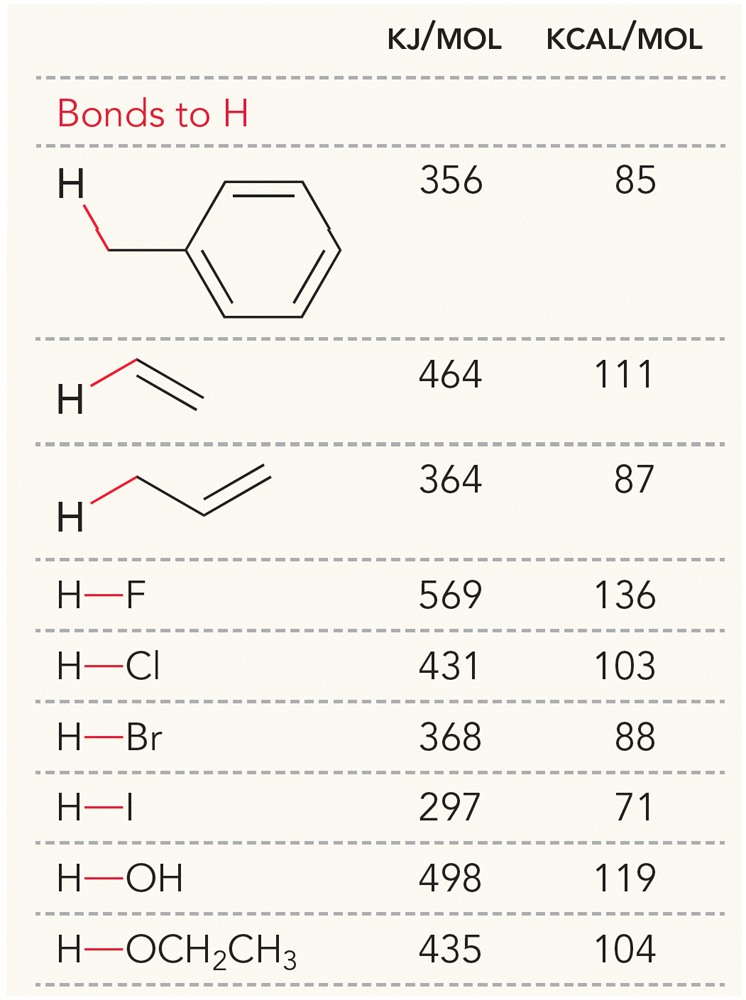 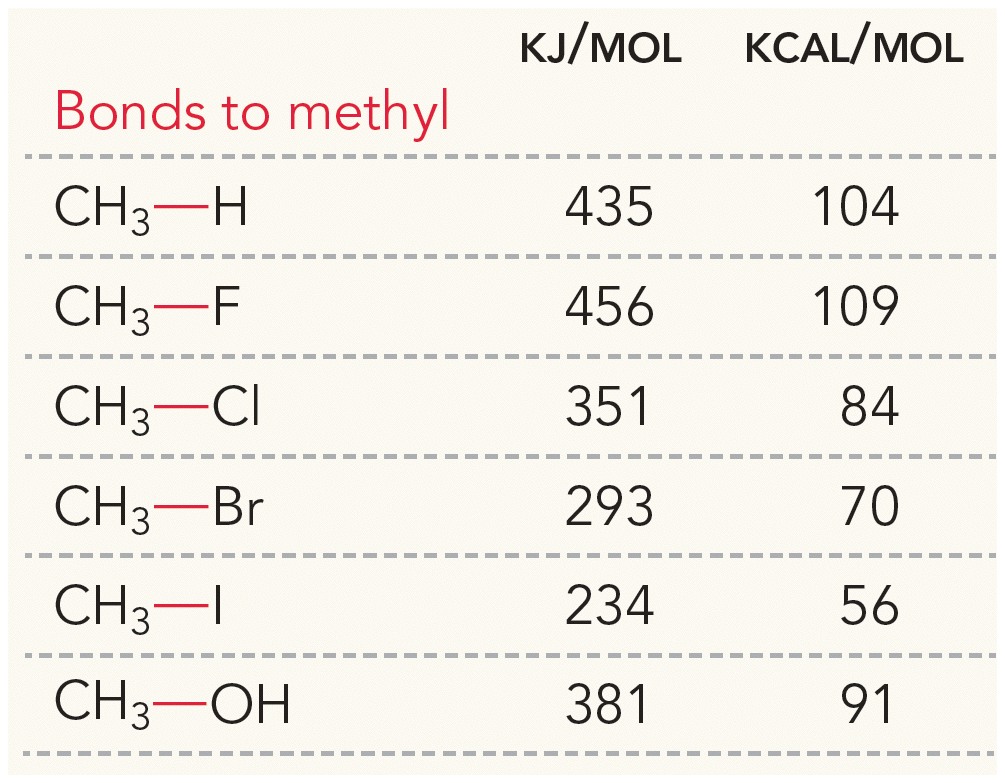 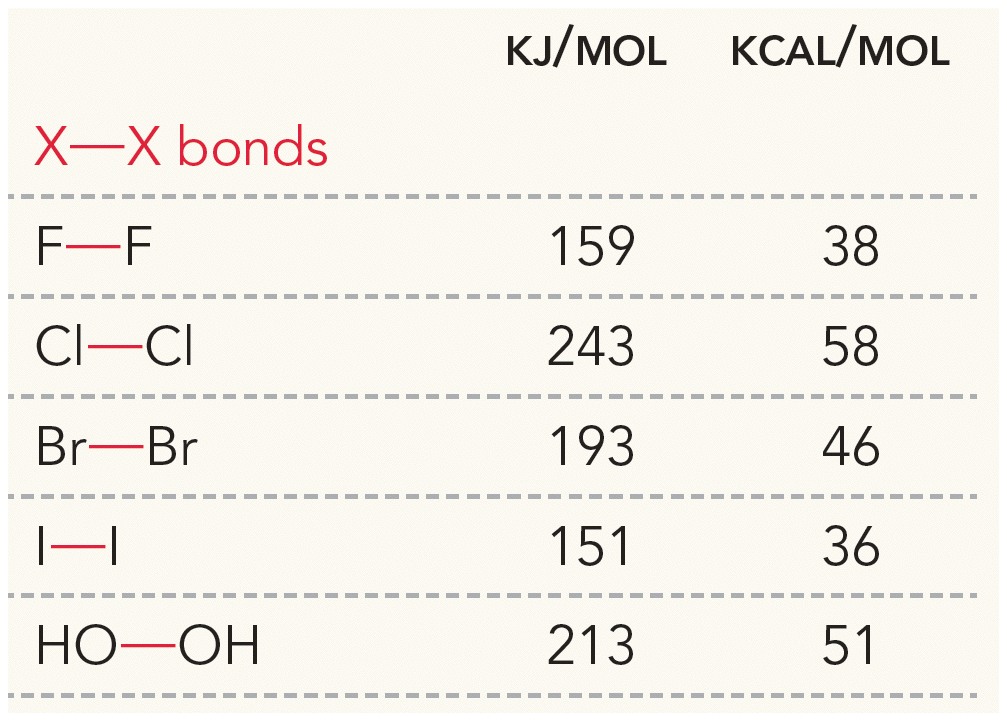 Copyright © 2017 John Wiley & Sons, Inc. All rights reserved.
6-4
Klein, Organic Chemistry 3e
6.1 Bond Dissociation Energy
Most reactions involve multiple bonds breaking and forming. 

Exothermic reaction – The energy gained by bonds formed exceeds the energy needed for bonds broken

	Products more stable than reactants

Endothermic reaction – Energy needed for bonds broken exceeds the stability gained by the bonds formed

	Products less stable than reactants
Copyright © 2017 John Wiley & Sons, Inc. All rights reserved.
6-5
Klein, Organic Chemistry 3e
6.1 Enthalpy (ΔH)
Energy diagrams for exothermic vs. endothermic reactions
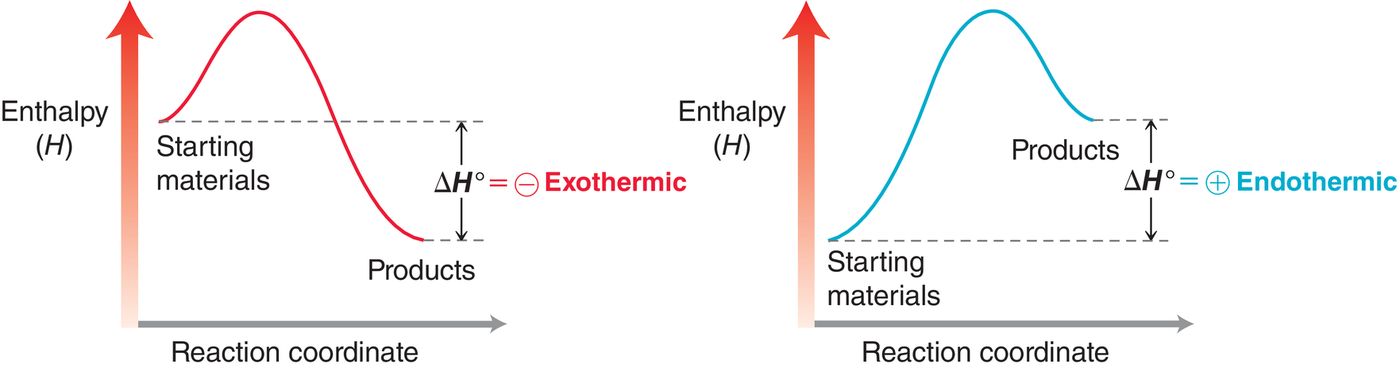 • Products lower in energy
• Energy is released as heat 
    (PE converted to KE)
• DH˚ is negative
• Temp of surroundings increases
• Products higher in energy
• Energy is consumed 
     (KE converted to PE)
• DH˚ is positive
• Temp of surroundings consumed
Copyright © 2017 John Wiley & Sons, Inc. All rights reserved.
6-6
Klein, Organic Chemistry 3e
6.1 Enthalpy (ΔH)
The sign (+/-) of ΔH indicates if the reaction is exothermic or endothermic.

An energy diagram is often used to describe the kinetics and thermodynamics of a chemical reaction
 Potential energy (PE) is described by the y-axis
 Reaction progress described by the x-axis (reaction coordinate)


Practice with SkillBuilder 6.1
Copyright © 2017 John Wiley & Sons, Inc. All rights reserved.
6-7
Klein, Organic Chemistry 3e
6.1 Enthalpy (ΔH)
Practice the Skill 6.1 – Use BDE’s to determine if the following reaction is exothermic (+DH) or endothermic (-DH) 



DH = BDE (bonds broken) – BDE(bonds formed)
Bonds broken = C-H (397 kJ/mol) and Br-Br (193 kJ/mol)
Bonds formed = C-Br (285 kJ/mol) and H-Br (368 kJ/mol)
DH = (397 + 193) – (285 + 368) = -63 kJ/mol

DH is negative, so the reaction is exothermic
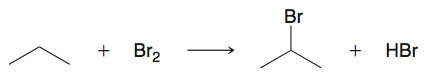 Copyright © 2017 John Wiley & Sons, Inc. All rights reserved.
6-8
Klein, Organic Chemistry 3e
6.2 Entropy (ΔS)
Exothermic and endothermic reactions can occur spontaneously (most reactions are exothermic though)

Enthalpy (DH) and entropy (DS) must both be considered when predicting whether a reaction will occur

Recall that entropy can be described as molecular disorder, randomness, or freedom

Entropy is actually the number of vibrational, rotational, and translational states the energy of a compound is distributed.
Copyright © 2017 John Wiley & Sons, Inc. All rights reserved.
6-9
Klein, Organic Chemistry 3e
6.2 Entropy (ΔS)
Consider why a gas will expand and spread out into an empty container






The number of states the molecules spread across increases with increasing volume.  

More volume for gas to occupy = greater entropy
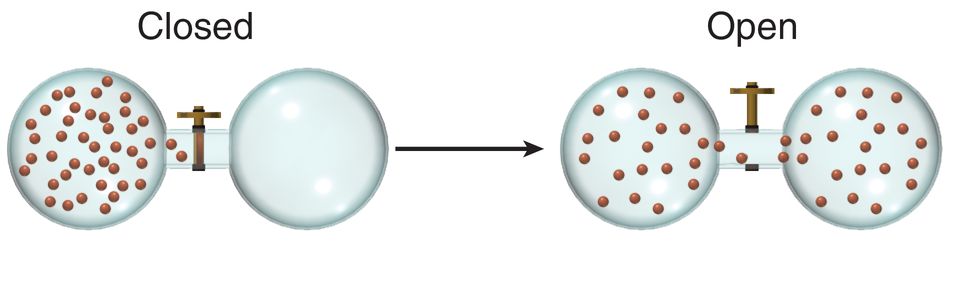 Copyright © 2017 John Wiley & Sons, Inc. All rights reserved.
6-10
Klein, Organic Chemistry 3e
6.2 Entropy (ΔS)
The total entropy change (DStot) will determine whether a process is spontaneous



For chemical reactions, we must consider the entropy change for both the system (the reaction) and the surroundings (the solvent usually)

If ΔStot is positive, the process is spontaneous.
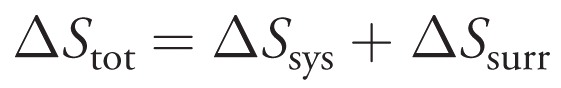 Copyright © 2017 John Wiley & Sons, Inc. All rights reserved.
6-11
Klein, Organic Chemistry 3e
6.2 Entropy (ΔS)
ΔSsys is affected most significantly by two factors, and will be positive…

When there are more moles of product than reactant



When a cyclic compound becomes acyclic



Practice with Conceptual Checkpoint 6.3
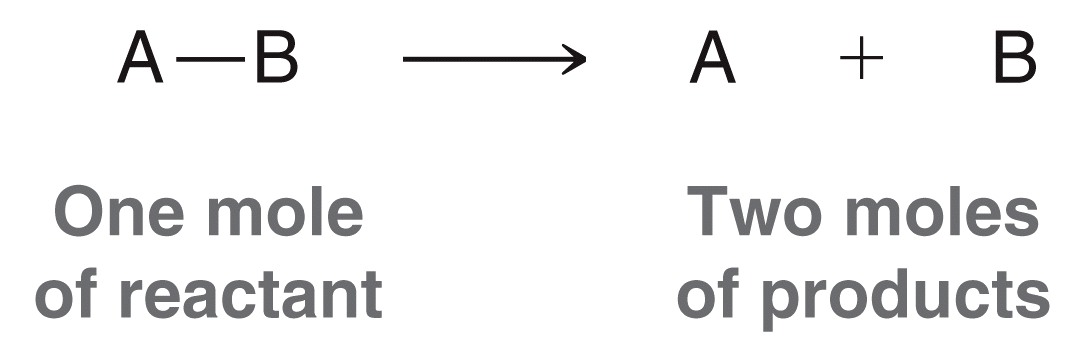 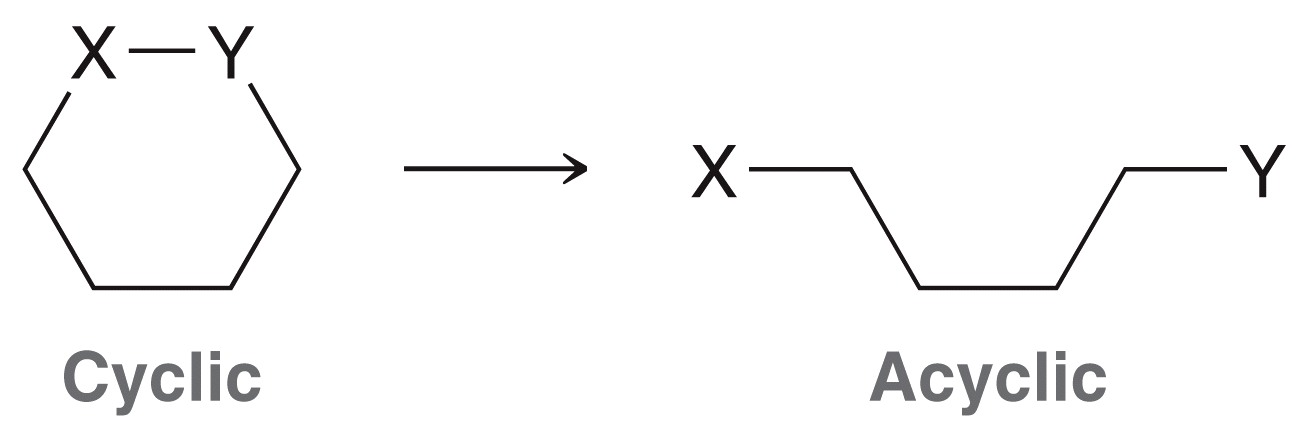 Copyright © 2017 John Wiley & Sons, Inc. All rights reserved.
6-12
Klein, Organic Chemistry 3e
6.3 Gibbs Free Energy (ΔG)
Recall the spontaneity of a process depends only on ΔStot 


ΔSsurr is actually a function of ΔHsys and temperature (T)



	which gives us a new equation for ΔStot
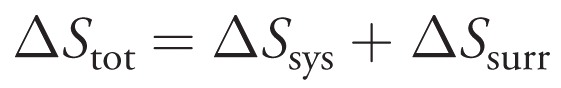 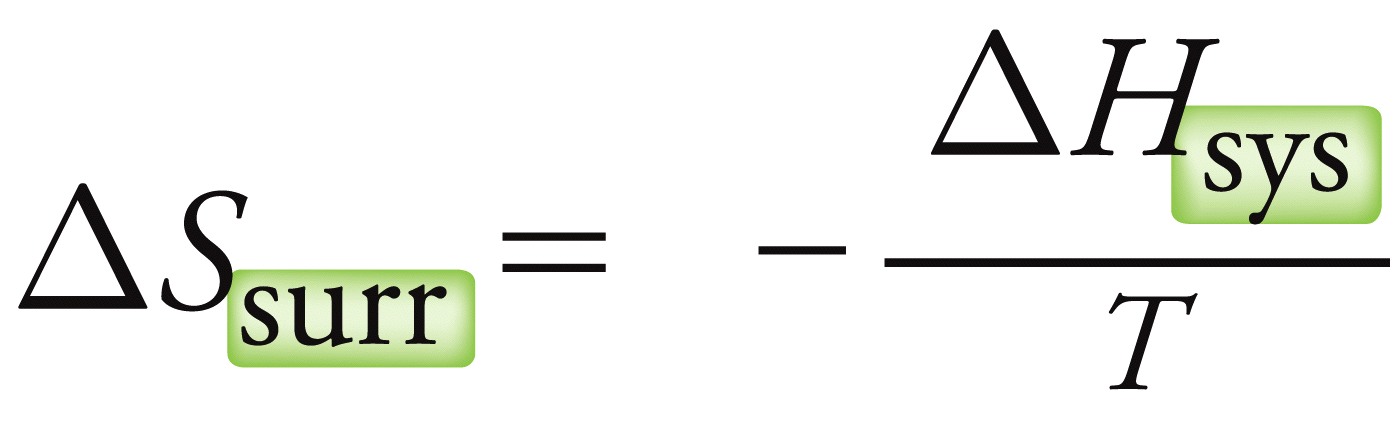 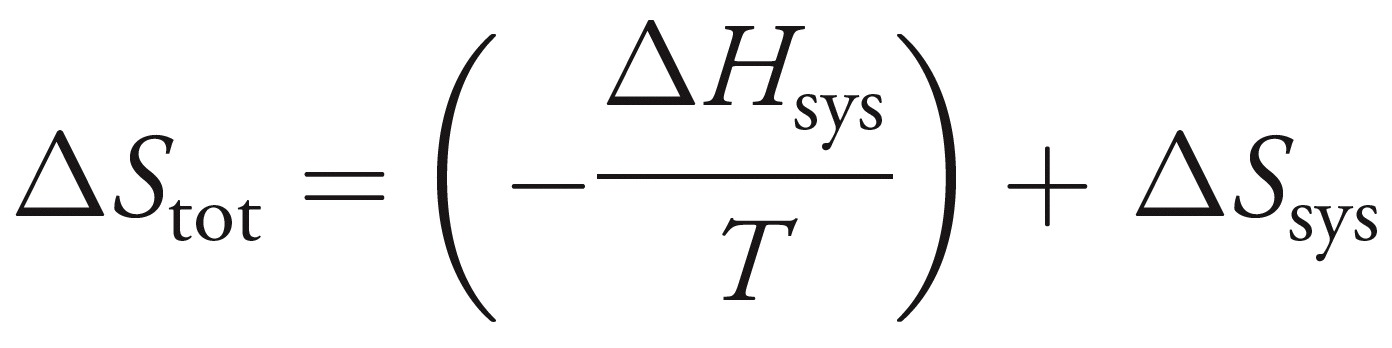 Copyright © 2017 John Wiley & Sons, Inc. All rights reserved.
6-13
Klein, Organic Chemistry 3e
6.3 Gibbs Free Energy (ΔG)
Multiply both sides by temperature (T)




ΔG is the Gibbs Free Energy.  A negative value of DG means the reaction is spontaneous, and a positive value is a nonspontaneous reaction.
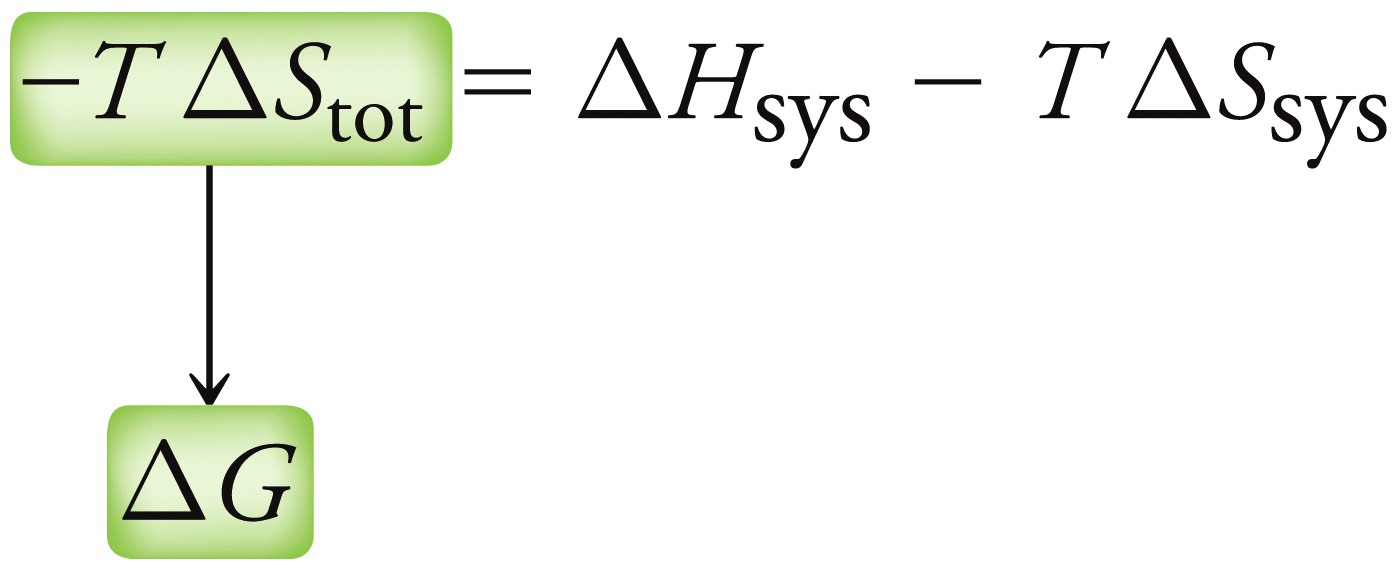 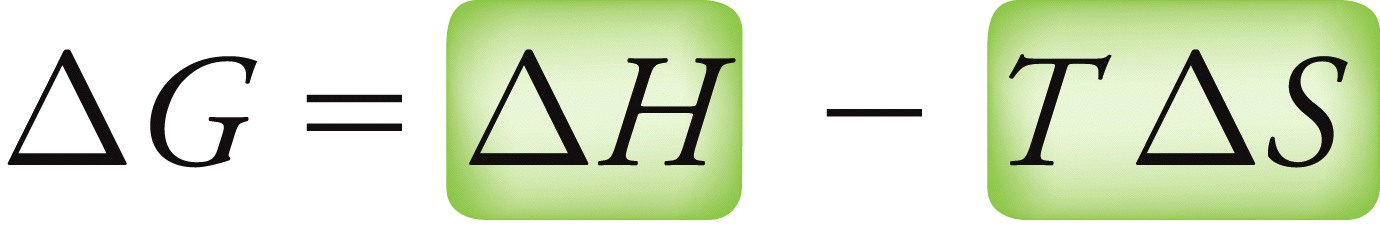 DH is the change in the 
Entropy of the surroundings
TDS is the change in the 
entropy of the system
Copyright © 2017 John Wiley & Sons, Inc. All rights reserved.
6-14
Klein, Organic Chemistry 3e
6.3 Gibbs Free Energy (ΔG)
Consider the following reaction, which is spontaneous:



Since the reaction is spontaneous, DG must be negative



We also know that TDS will be negative value because entropy is decreasing (2 molecules become 1). 
So, it must be true that DH is a negative value, in order for DG to be negative overall.  
In other words, the entropy of the surroundings is increasing more than the entropy of the system is increasing
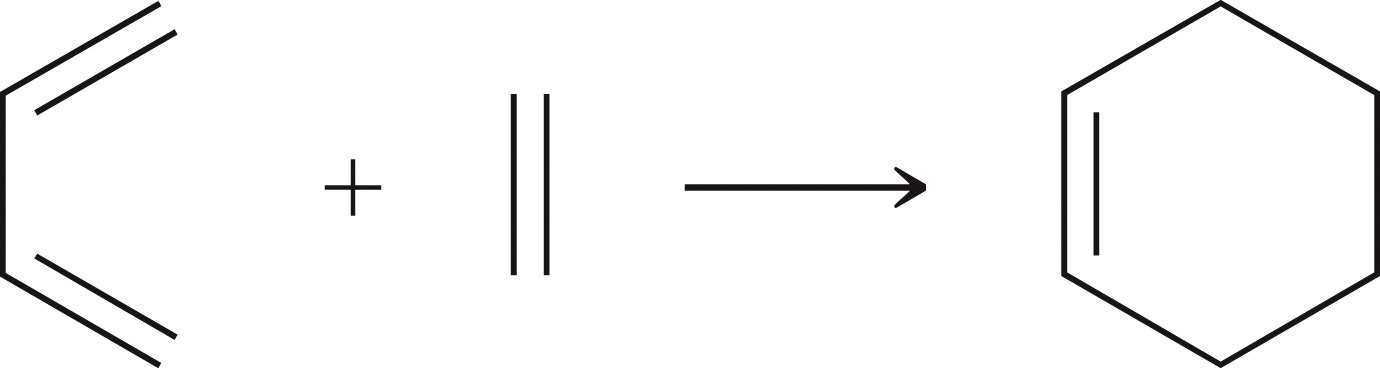 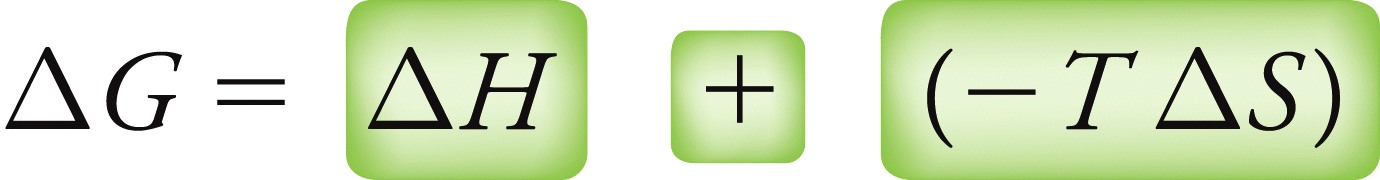 Copyright © 2017 John Wiley & Sons, Inc. All rights reserved.
6-15
Klein, Organic Chemistry 3e
6.3 Gibbs Free Energy (ΔG)
If a process has a negative ΔG, the process is spontaneous, and the process is exergonic
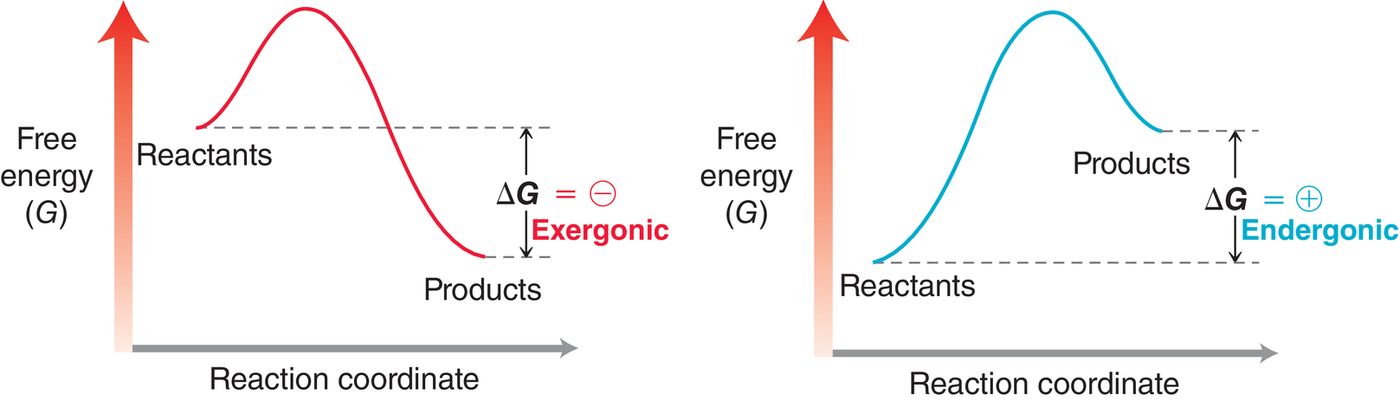 Notice that in this energy diagram, is is the free energy  (G) is plotted rather than enthalpy (H)
Copyright © 2017 John Wiley & Sons, Inc. All rights reserved.
6-16
Klein, Organic Chemistry 3e
6.3 Gibbs Free Energy (ΔG)
If a process has a positive ΔG, the process is nonspontaneous, and the process is endergonic
An endergonic reaction favors the reactants

Practice with conceptual checkpoint 6.4
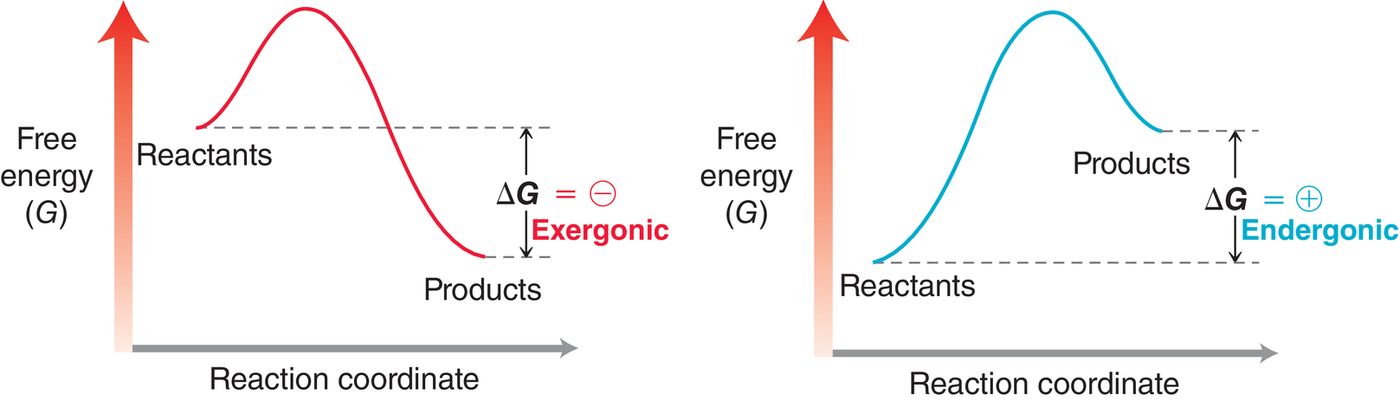 Copyright © 2017 John Wiley & Sons, Inc. All rights reserved.
6-17
Klein, Organic Chemistry 3e
6.4 Equilibria
Consider an exergonic process with a (-) ΔG, which means the products are favored to form (spontaneous).
an equilibrium will eventually be reached

A spontaneous process means there will be more products than reactants

The greater the magnitude of a (-)ΔG, the greater the equilibrium concentration of products
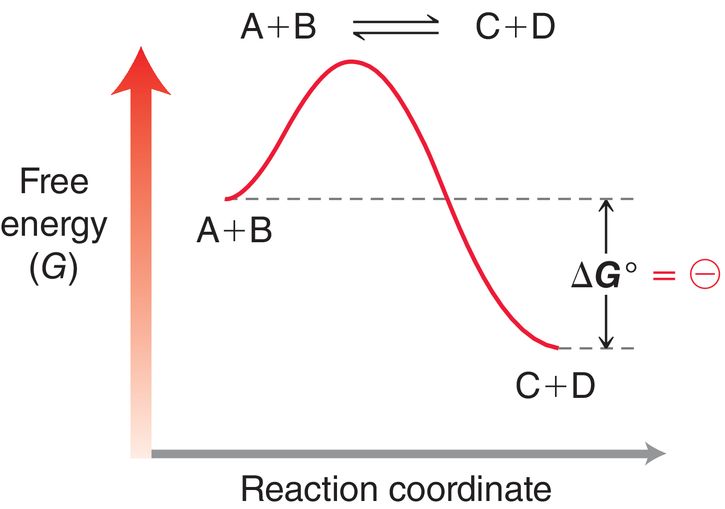 Copyright © 2017 John Wiley & Sons, Inc. All rights reserved.
6-18
Klein, Organic Chemistry 3e
6.4 Equilibria
Why doesn’t an exergonic process react 100% to give products? Why will some reactants still remain at equilibrium?
As [A] and [B] decrease collisions between A and B will occur less often

As [C] and [D] increase, collisions between C and D will occur more often

Eventually the forward and reverse reaction rates will be equal
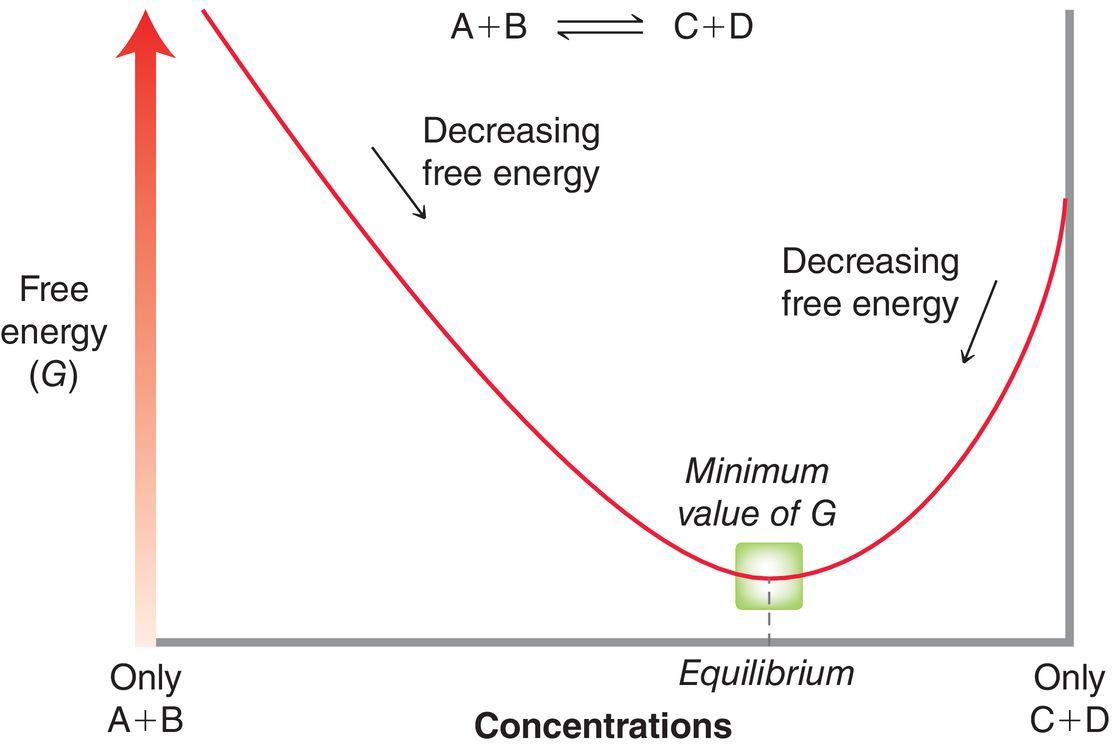 Copyright © 2017 John Wiley & Sons, Inc. All rights reserved.
6-19
Klein, Organic Chemistry 3e
6.4 Equilibria
An equilibrium constant (Keq) is used to show the degree to which a reaction is product or reactant favored





Keq, ΔG, ΔH, and ΔS are thermodynamic terms. The only describe the relative stability of the products and reactants, but not the rate at which they are formed

Practice with checkpoint 6.6
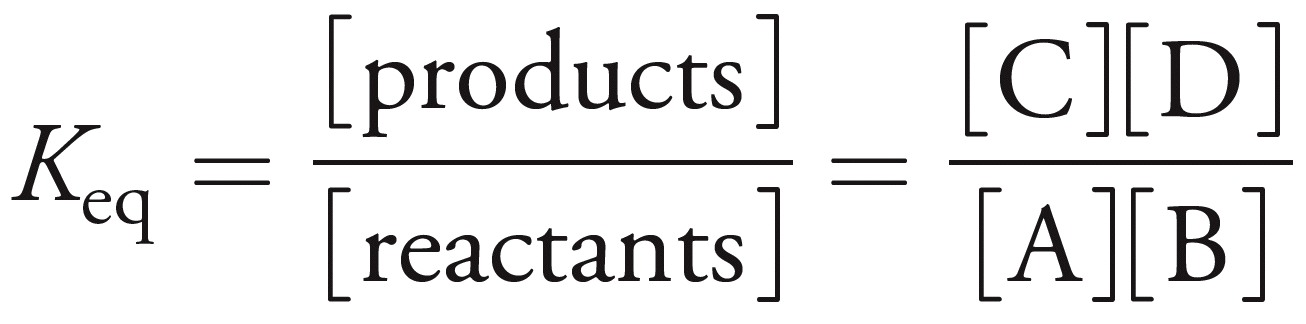 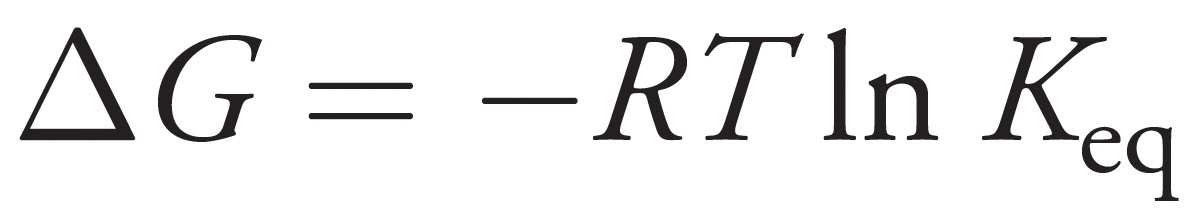 Copyright © 2017 John Wiley & Sons, Inc. All rights reserved.
6-20
Klein, Organic Chemistry 3e
6.4 Equilibria
Notice that increasing (or decreasing) the value of DG by about 6 kJ/mol corresponds to a 10x change in the equilibrium constant
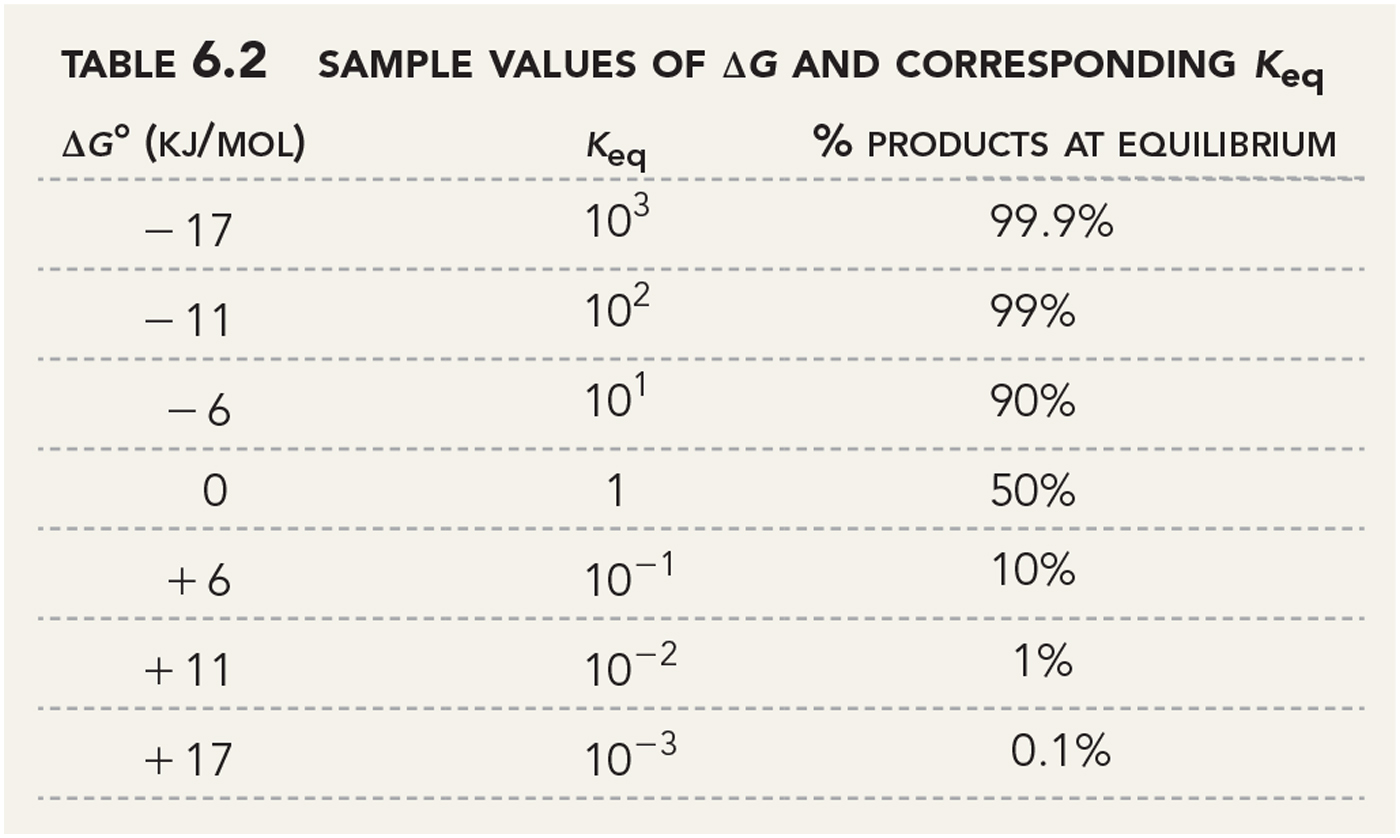 Copyright © 2017 John Wiley & Sons, Inc. All rights reserved.
6-21
Klein, Organic Chemistry 3e
6.5 Kinetics
Recall that a (-) sign for ΔG tells us a process is product favored (spontaneous) 

That does NOT tell us anything about the RATE or kinetics for the process.
In other words, DG says nothing about how fast a reaction will occur.

Some spontaneous processes are fast, such as explosions. 

Some spontaneous processes are slow such as C (diamond)  C (graphite)… this takes millions of years, even though a spontaneous reaction
Copyright © 2017 John Wiley & Sons, Inc. All rights reserved.
6-22
Klein, Organic Chemistry 3e
6.5 Kinetics
The reaction rate is a function of the number of molecular collisions that will occur in a given period of time, which is affected by the following factors:

The concentrations of the reactants
The Activation Energy
The Temperature
Geometry and Sterics
The presence of a catalyst
Copyright © 2017 John Wiley & Sons, Inc. All rights reserved.
6-23
Klein, Organic Chemistry 3e
6.5 Rate Equations
Rate is determined using a Rate Law:





The rate depends on a rate constant, and the concentration of the reactant(s)

The degree to which a change in [reactant] will affect the rate is known as the order.
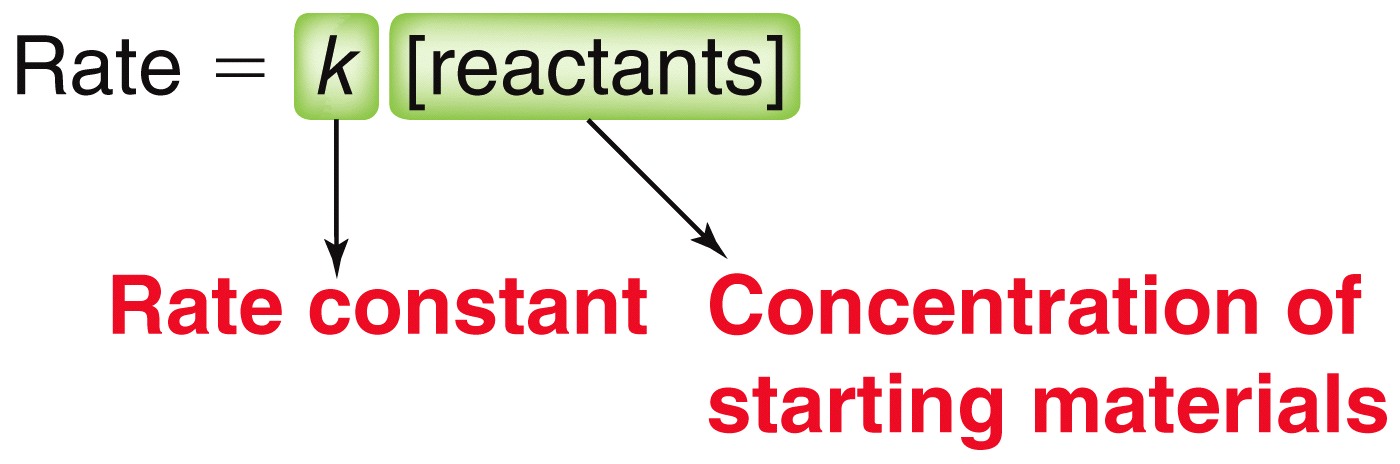 Copyright © 2017 John Wiley & Sons, Inc. All rights reserved.
6-24
Klein, Organic Chemistry 3e
6.5 Kinetics
The order of a reaction is represented by x and y as follows
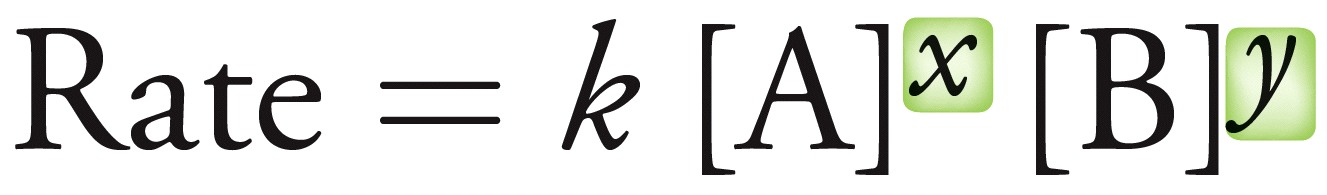 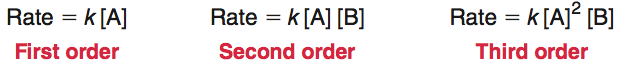 If [A] is doubled
rate is doubled
If [A] is doubled
rate is doubled
If [A] is doubled
rate is quadrupled
Copyright © 2017 John Wiley & Sons, Inc. All rights reserved.
6-25
Klein, Organic Chemistry 3e
6.5 Factors Affecting the Rate Constant
Activation Energy (Ea) – The energy barrier between reactants and products
Free
energy
(G)
Ea is the minimum amt. of energy required for a molecular collision to result in a reaction
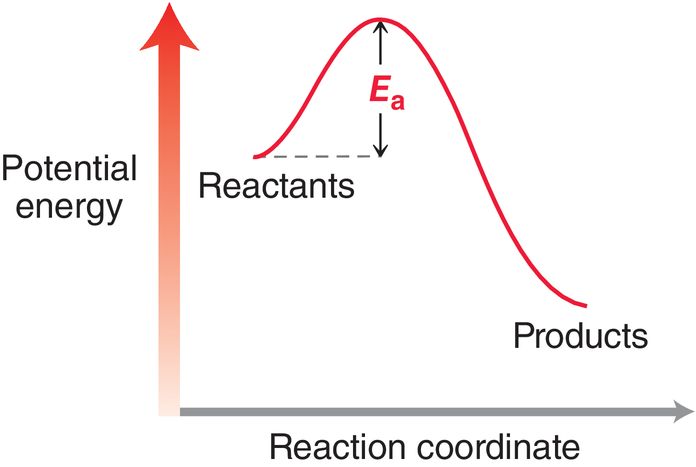 Copyright © 2017 John Wiley & Sons, Inc. All rights reserved.
6-26
Klein, Organic Chemistry 3e
6.5 Factors Affecting the Rate Constant
Activation Energy (Ea) – The energy barrier between reactants and products
As Ea increases, the number of molecules possessing enough energy to react decreases…
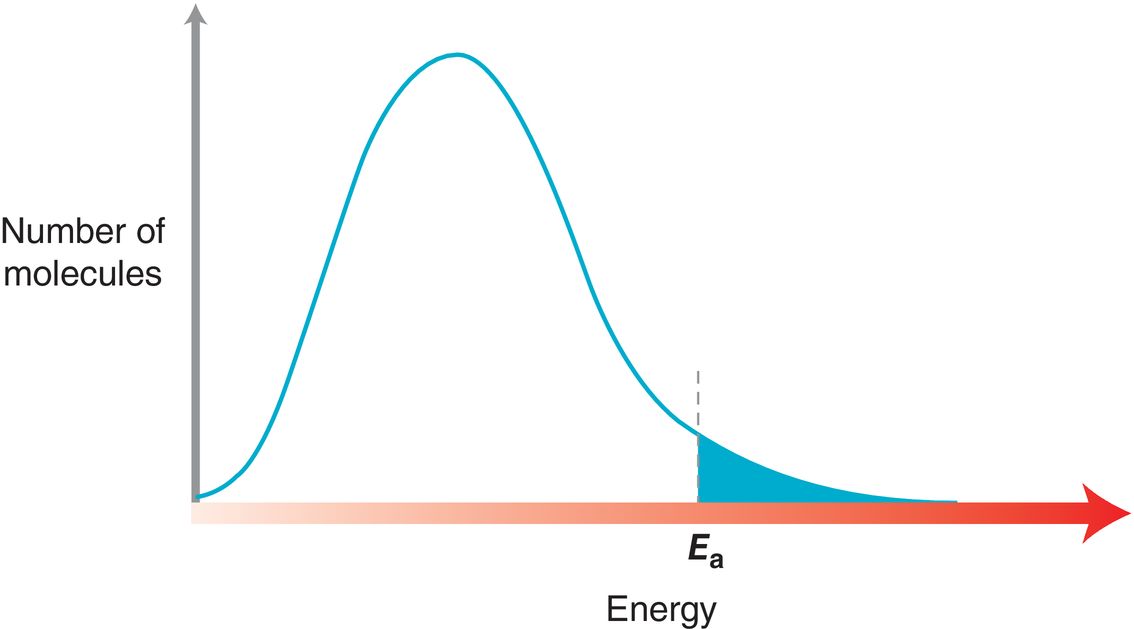 Copyright © 2017 John Wiley & Sons, Inc. All rights reserved.
6-27
Klein, Organic Chemistry 3e
6.5 Factors Affecting the Rate Constant
Activation Energy (Ea) – The energy barrier between reactants and products
The lower the activation energy, the faster the rate
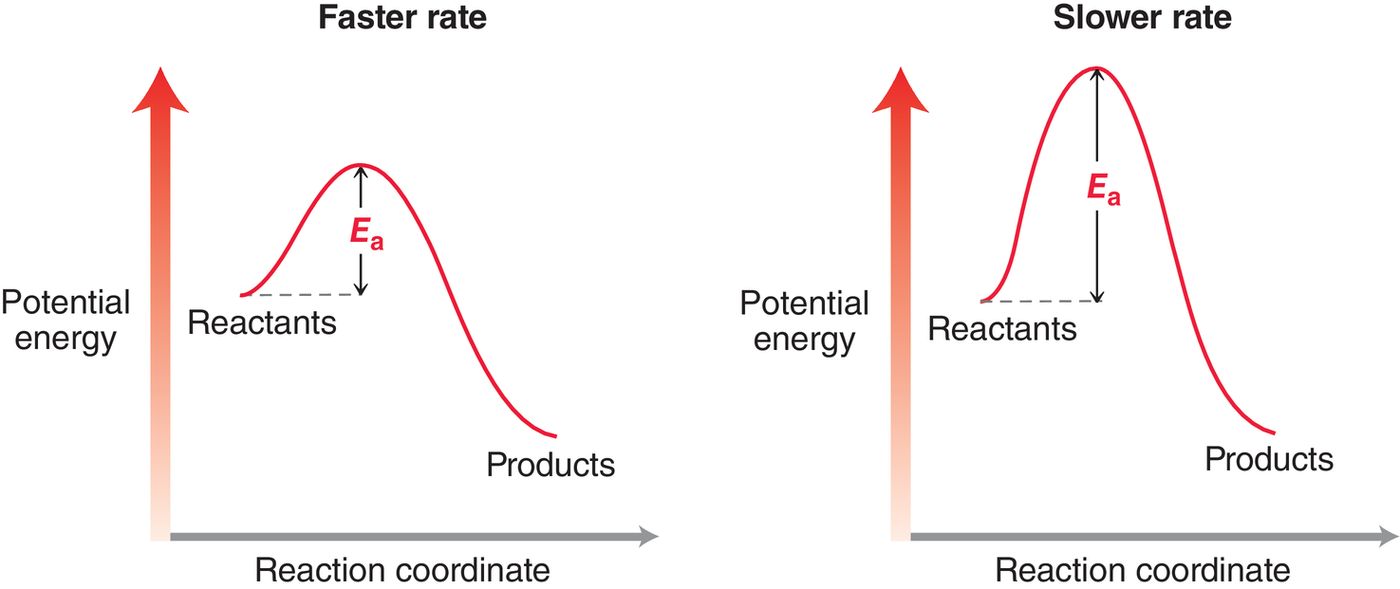 Copyright © 2017 John Wiley & Sons, Inc. All rights reserved.
6-28
Klein, Organic Chemistry 3e
6.5 Factors Affecting the Rate Constant
Temperature (T) – Raising temperature will result in a faster rxn.

At higher T, molecules have more kinetic energy.
At higher T, more molecules will have enough energy to produce a reaction
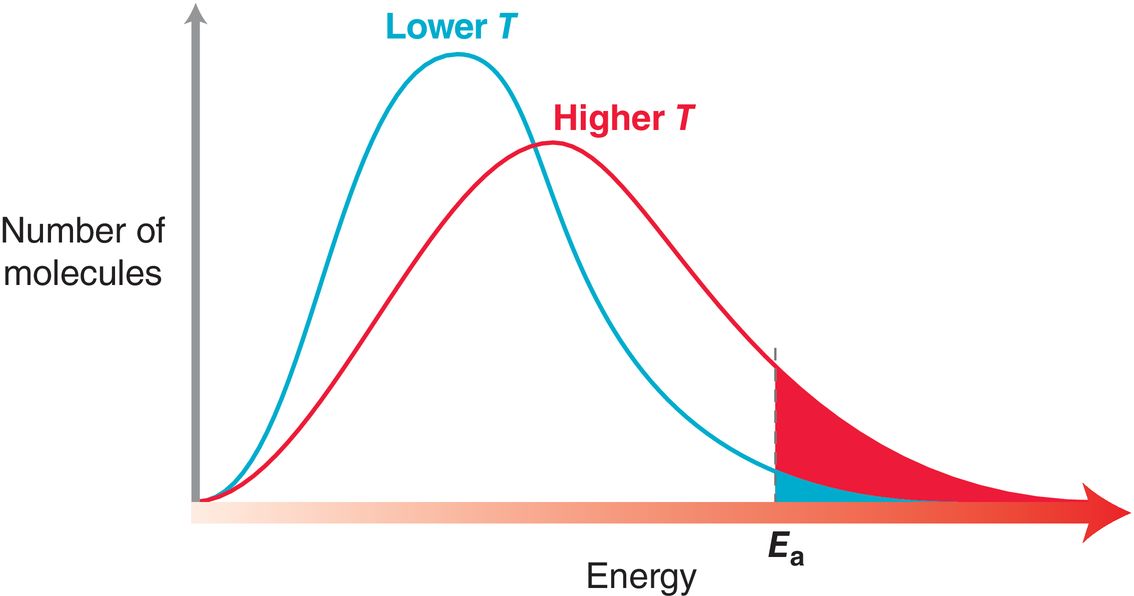 Copyright © 2017 John Wiley & Sons, Inc. All rights reserved.
6-29
Klein, Organic Chemistry 3e
6.5 Factors Affecting the Rate Constant
Steric Considerations – Steric hindrance, and the geometry of a compound, affects the rate of reaction

When molecules collide, they have to have the correct orientation for bonds to be made/broken.

If the reactive conformation of a compound is high energy, it will spend less time in that conformation, and so the probability of collision resulting in a reaction is low

This will be further explored in Chapter 7.
Copyright © 2017 John Wiley & Sons, Inc. All rights reserved.
6-30
Klein, Organic Chemistry 3e
6.5 Catalysts and Enzymes
Catalyst – speeds up the rate of a reaction without being consumed
Enzymes are catalysts

Catalyst provides an alternate, and faster pathway of reaction

Catalysts lower the activation energy
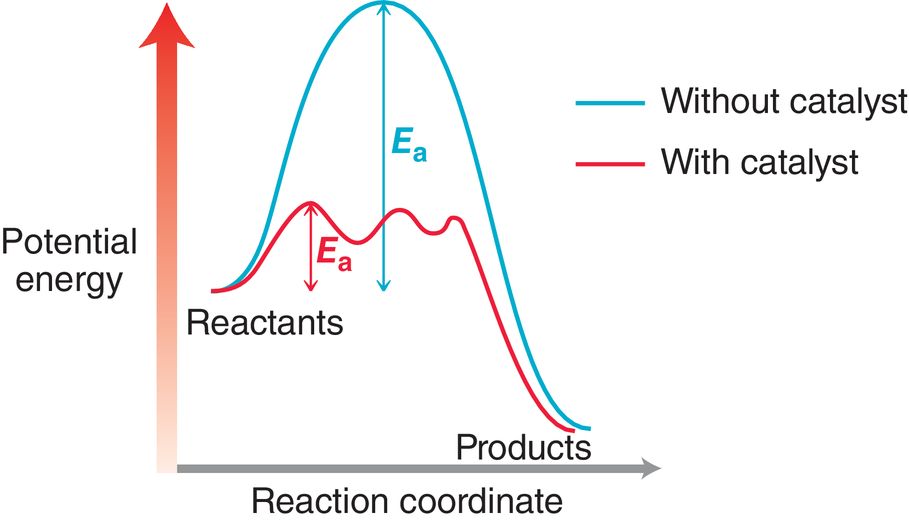 Copyright © 2017 John Wiley & Sons, Inc. All rights reserved.
6-31
Klein, Organic Chemistry 3e
6.6 Reading Energy Diagrams
Recall that kinetics and thermodynamics are completely different concepts
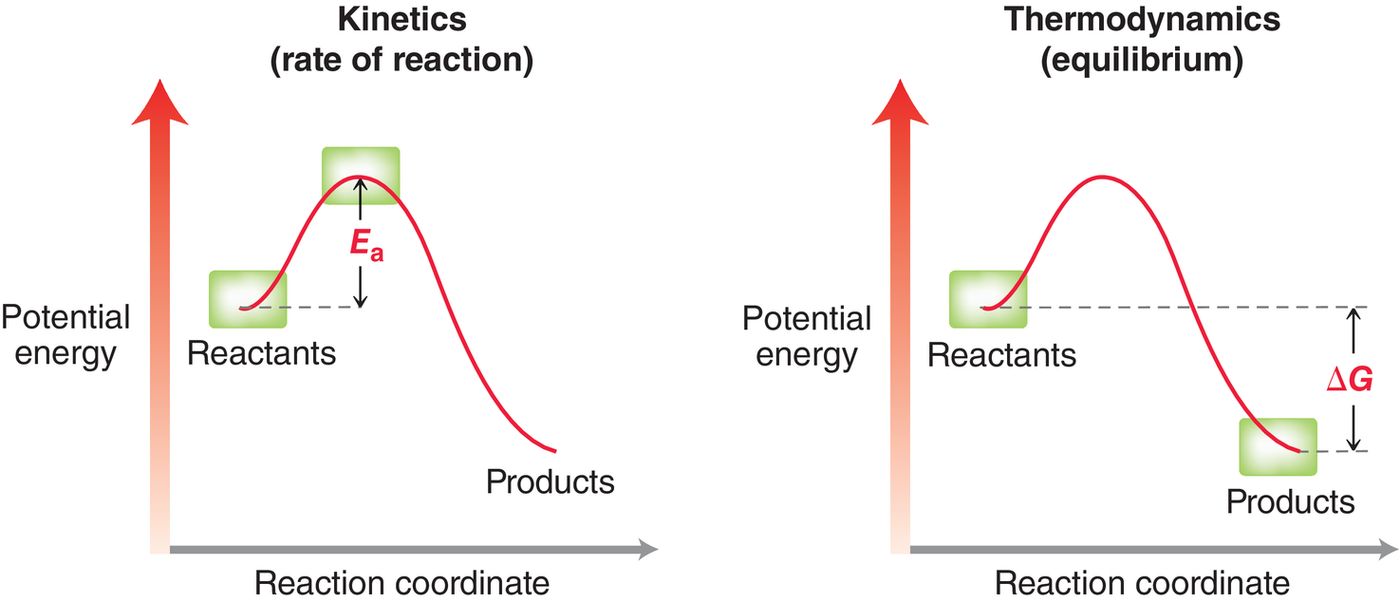 Copyright © 2017 John Wiley & Sons, Inc. All rights reserved.
6-32
Klein, Organic Chemistry 3e
6.6 Kinetics vs. Thermodynamics
Consider the energy diagram below, which describes two possible reaction pathways of A+B:








The formation of C+D are kinetically and thermodynamically favored
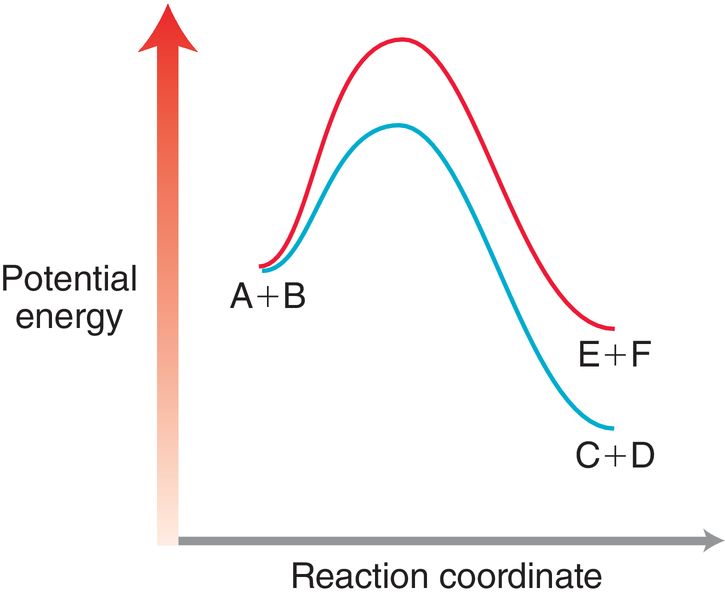 The formation of products  C+D has a lower Ea, and are lower in energy than E+F.

So products C+D form faster than E+F, and C+D are more stable than E+F
Copyright © 2017 John Wiley & Sons, Inc. All rights reserved.
6-33
Klein, Organic Chemistry 3e
6.6 Kinetics vs. Thermodynamics
Now interpret the formation of E+F versus C+D according to the following energy diagram:








The formation of E+F is kinetically favored, but the formation of C+D is thermodynamically favored
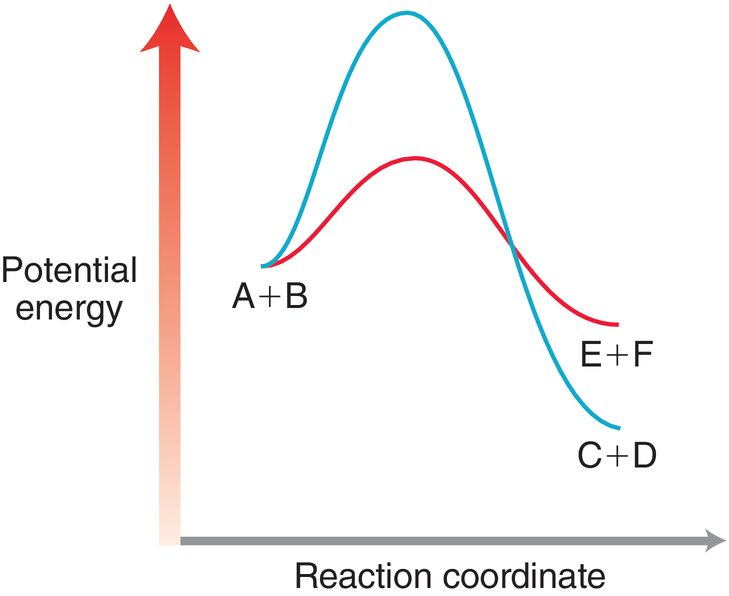 The formation of products  E+F has a lower Ea, and will form faster

The products C+D are lower in energy, thus more stable than E+F
Copyright © 2017 John Wiley & Sons, Inc. All rights reserved.
6-34
Klein, Organic Chemistry 3e
6.6 Transition States vs. Intermediates
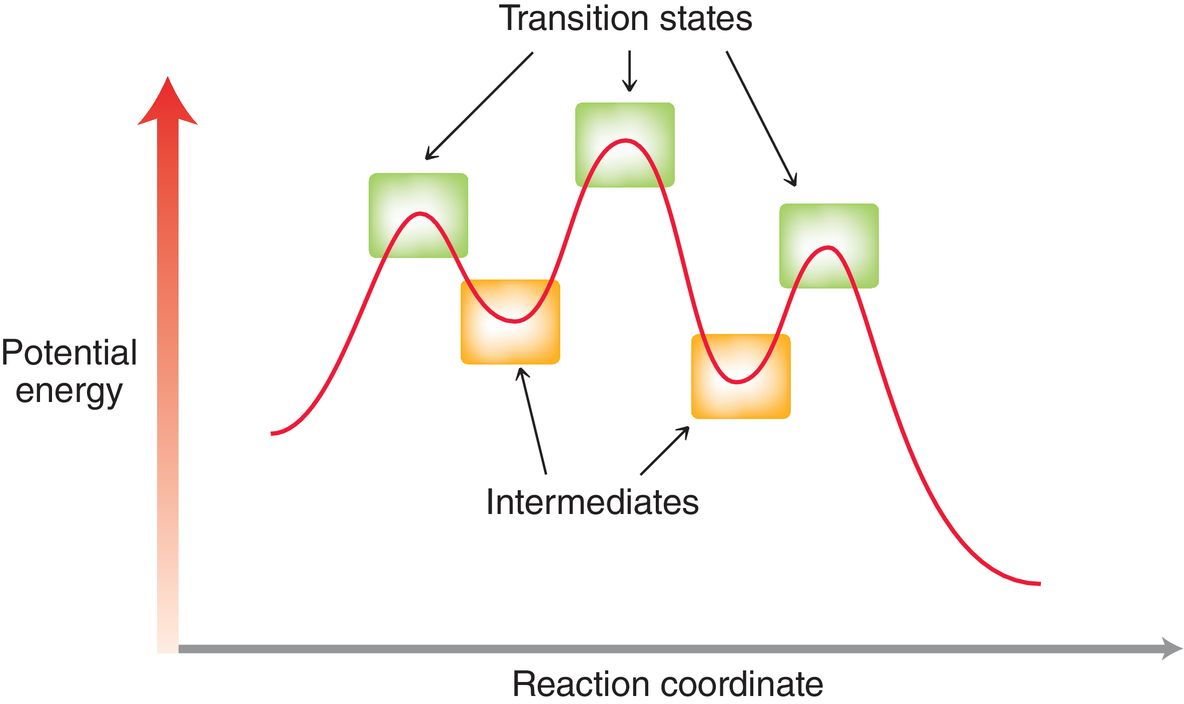 Copyright © 2017 John Wiley & Sons, Inc. All rights reserved.
6-35
Klein, Organic Chemistry 3e
6.6 Transition States vs. Intermediates
A transition state is the high energy state a reaction passes through

Transition states are fleeting; they cannot be observed

On an energy diagram, transition states are energy maxima, and represent the transition as bonds are made and/or broken
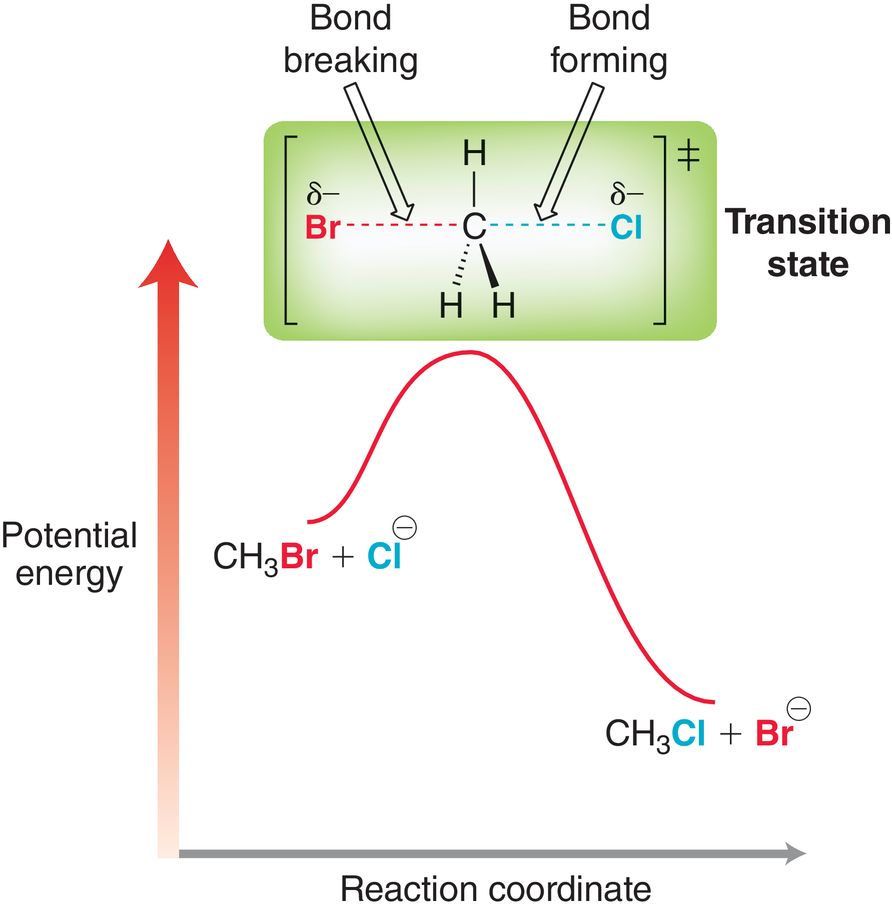 Copyright © 2017 John Wiley & Sons, Inc. All rights reserved.
6-36
Klein, Organic Chemistry 3e
6.6 Transition States vs. Intermediates
An intermediate is an intermediate species formed during the course of a reaction.  They are energy minima on the diagram.
Intermediates are observable.  They are an actual chemical species that exists for a period of time before reacting further
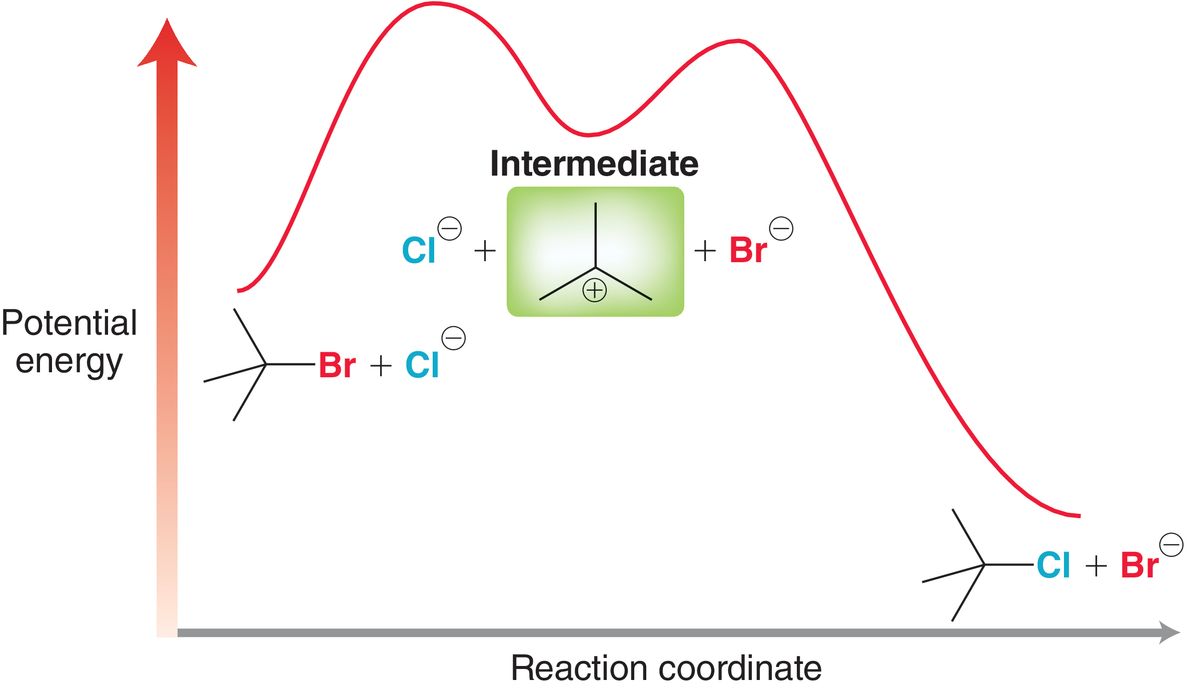 Copyright © 2017 John Wiley & Sons, Inc. All rights reserved.
6-37
Klein, Organic Chemistry 3e
6.6 The Hammond Postulate
Two points on an energy diagram that are close in energy should be similar in structure
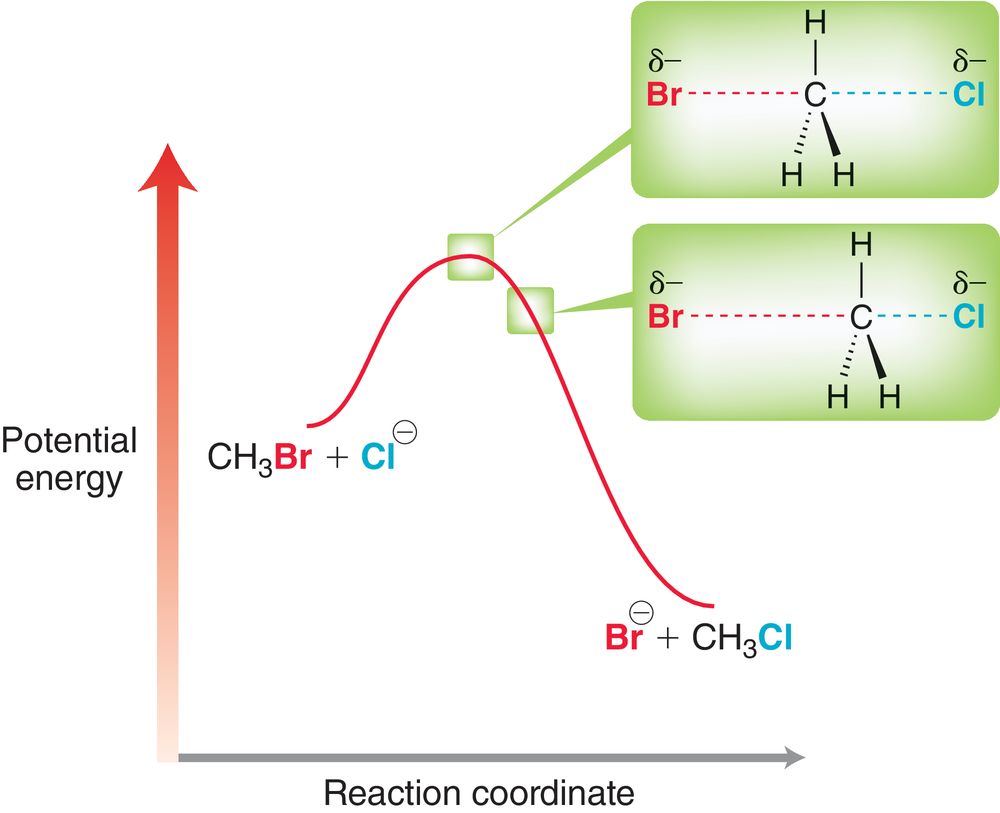 Based on this assumption, we can generalize the structure of a transition state, depending on whether the reaction is exothermic or endothermic
Copyright © 2017 John Wiley & Sons, Inc. All rights reserved.
6-38
Klein, Organic Chemistry 3e
6.6 The Hammond Postulate
Exothermic rxn – transition states resembles reactant(s)
Endothermic rxn – transition state resembles product(s)









Practice with Conceptual Checkpoint 6.7
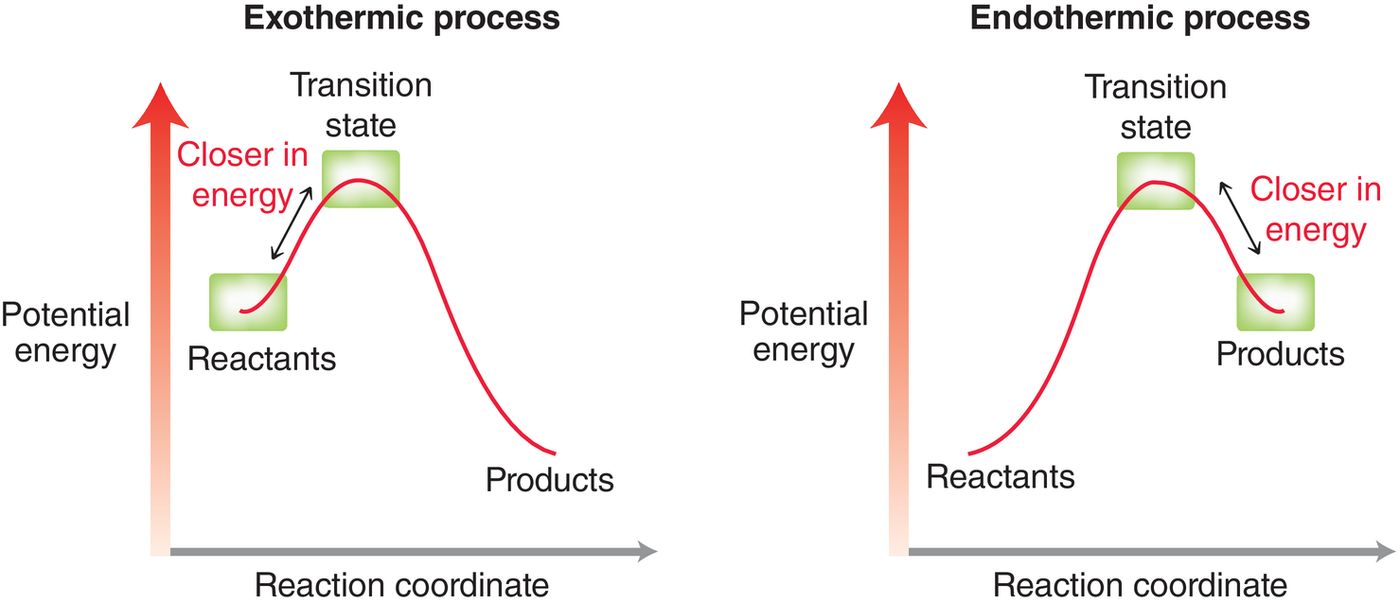 Copyright © 2017 John Wiley & Sons, Inc. All rights reserved.
6-39
Klein, Organic Chemistry 3e
6.7 Nucleophiles & Electrophiles
Polar reactions – involve ions as reactants, intermediates, and/or products
Negative charges attracted to positive charges
Electron-rich species attracted to electron-deficient species
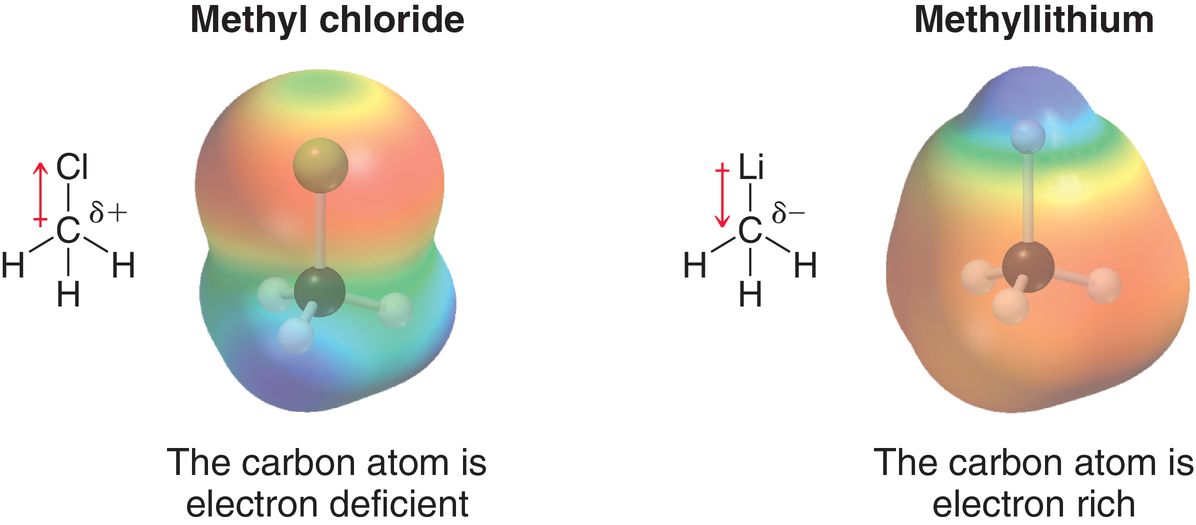 The carbon is
electrophilic
The carbon is
nucleophilic
Copyright © 2017 John Wiley & Sons, Inc. All rights reserved.
6-40
Klein, Organic Chemistry 3e
6.7 Nucleophiles
Nucleophile – electron rich species, can donate a pair of electrons
Nucleophiles are Lewis bases
More polarizable nucleophile = stronger nucleophile
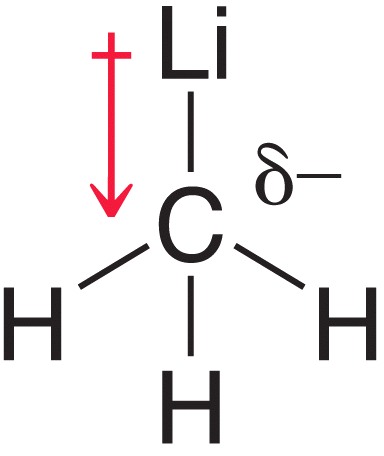 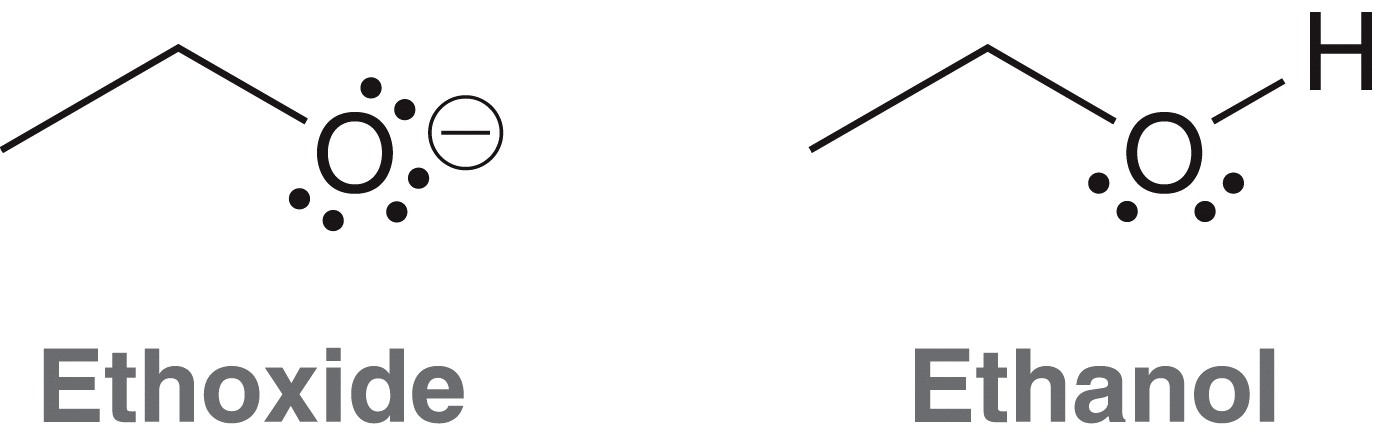 Copyright © 2017 John Wiley & Sons, Inc. All rights reserved.
6-41
Klein, Organic Chemistry 3e
6.7 Electrophiles
Electrophile – electron deficient species, can accept a pair of electrons
Electrophiles are Lewis acids
Carbocations and partially-positive atoms are electrophilic






Practice with SkillBuilder 6.2
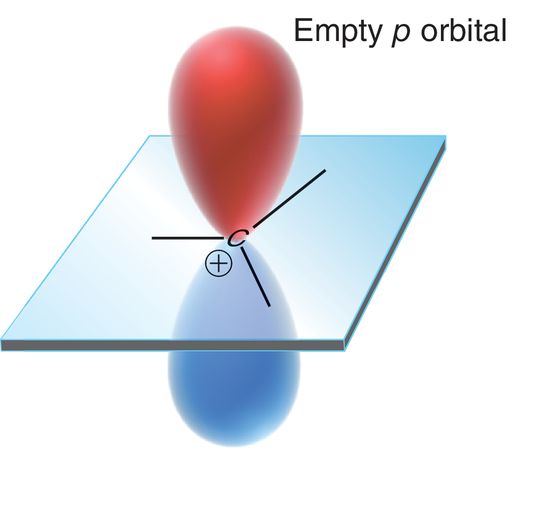 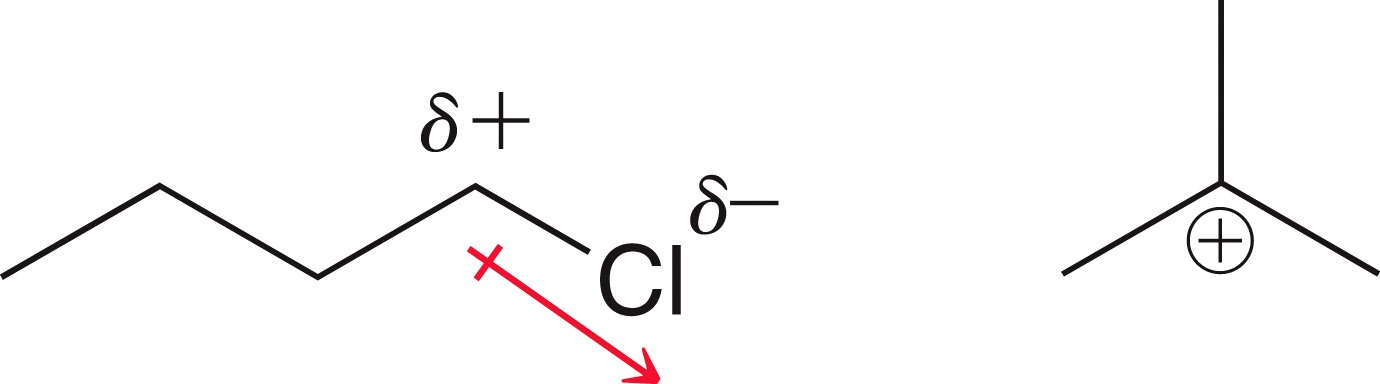 Copyright © 2017 John Wiley & Sons, Inc. All rights reserved.
6-42
Klein, Organic Chemistry 3e
6.7 Nucleophiles & Electrophiles
Label all of the nucleophilic and electrophilic sites on the following molecule
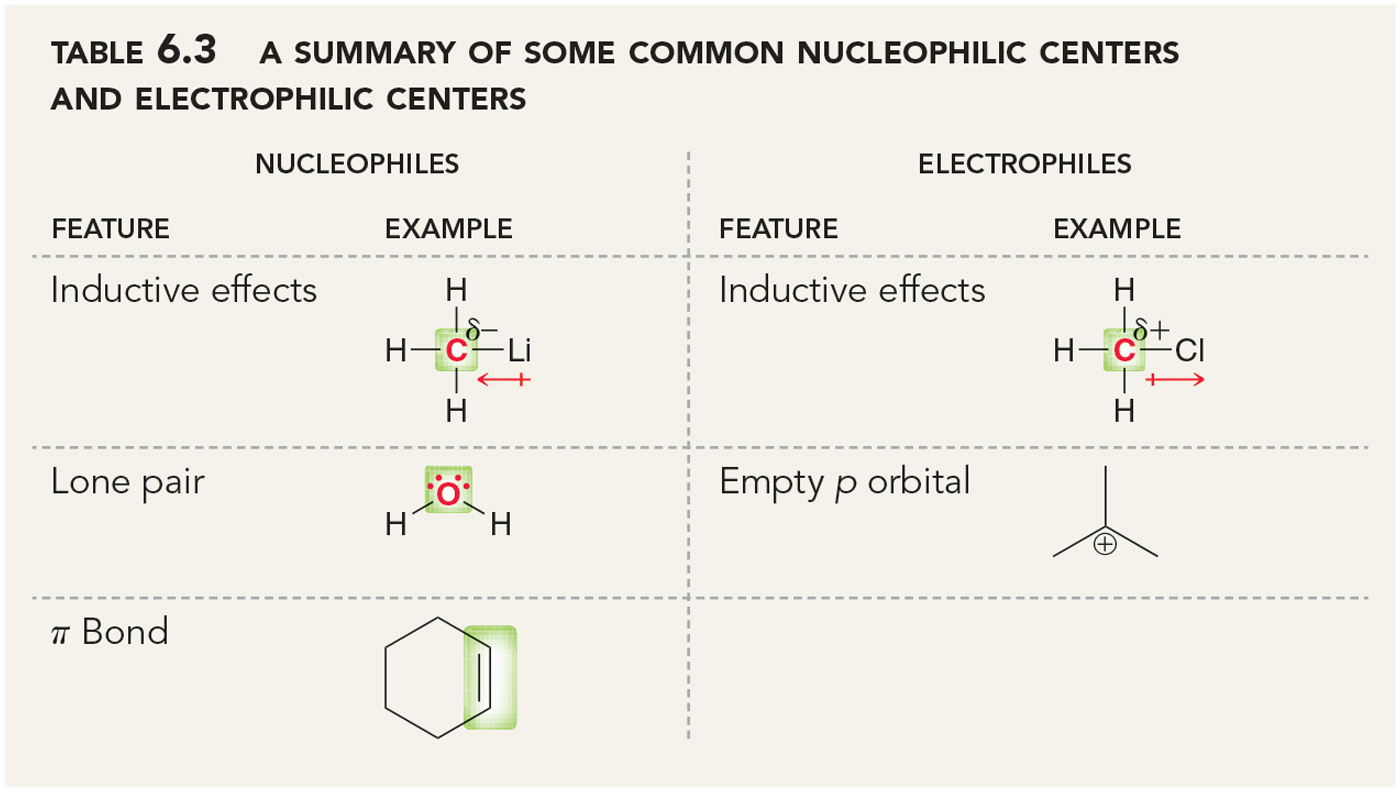 Copyright © 2017 John Wiley & Sons, Inc. All rights reserved.
6-43
Klein, Organic Chemistry 3e
6.8 Mechanisms and Arrow Pushing
Curved arrows are used to show how electrons move as bonds are breaking and/or forming
Recall their use in acid-base reactions



There are four main ways that electrons move in polar reactions

Nucleophilic Attack
Loss of a Leaving Group
Proton Transfers (Acid/Base)
Rearrangements
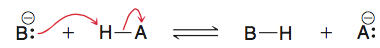 Copyright © 2017 John Wiley & Sons, Inc. All rights reserved.
6-44
Klein, Organic Chemistry 3e
6.8 Nucleophilic Attack
Nucleophilic attack - nucleophile attacking an electrophile






The tail of the arrow starts on the electrons (- charge)
The head of the arrow ends on a nucleus (+ charge)
The electrons end up being sharing rather than transferred
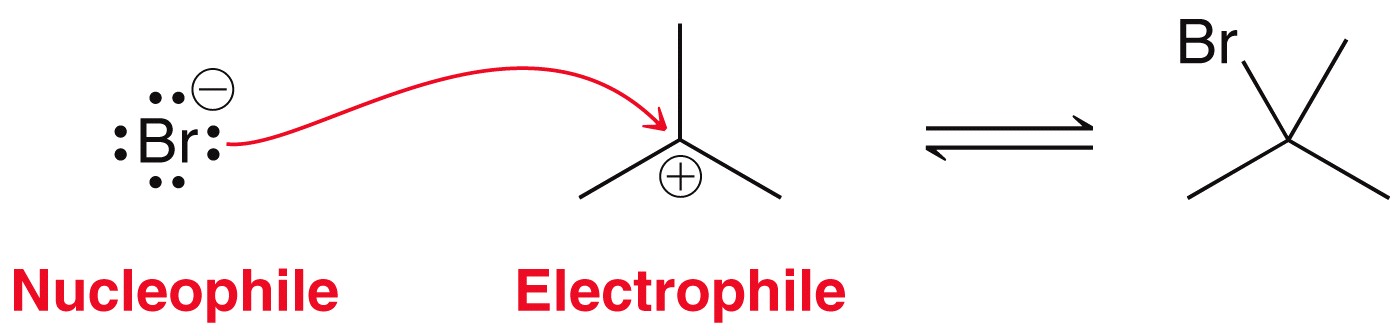 Copyright © 2017 John Wiley & Sons, Inc. All rights reserved.
6-45
Klein, Organic Chemistry 3e
6.8 Nucleophilic Attack
Nucleophilic attack may require more than one curved arrow




The alcohol (nucleophile) attacks a carbon with a δ+ charge.
 The second arrow could be thought of as a resonance arrow.
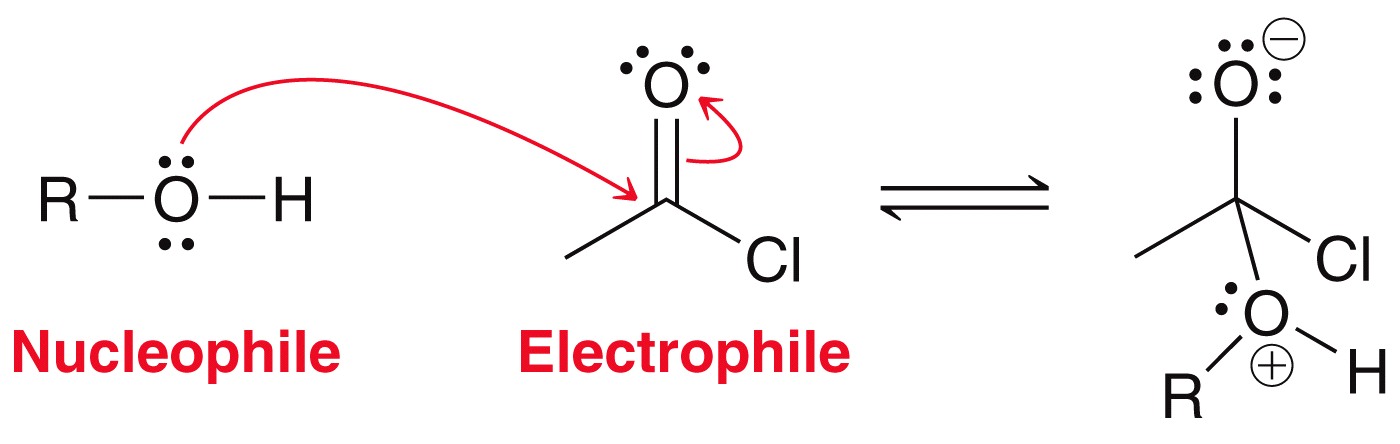 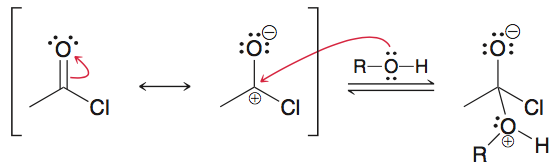 Copyright © 2017 John Wiley & Sons, Inc. All rights reserved.
6-46
Klein, Organic Chemistry 3e
6.8 Nucleophilic Attack
Nucleophilic attack - Pi bonds can also act as a nucleophiles







Note that only one of the carbon atoms from the pi bond uses the pair of electrons (from the pi bond) to attack the electrophile
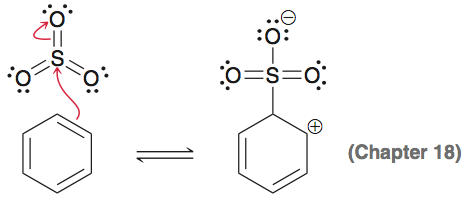 Copyright © 2017 John Wiley & Sons, Inc. All rights reserved.
6-47
Klein, Organic Chemistry 3e
6.8 Loss of a Leaving Group
Loss of a leaving group – heterolytic bond cleavage, an atom or group takes the electron pair
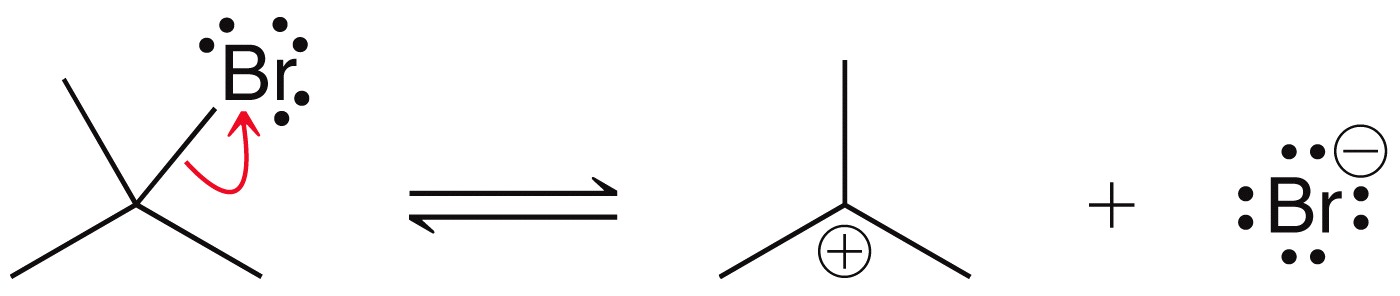 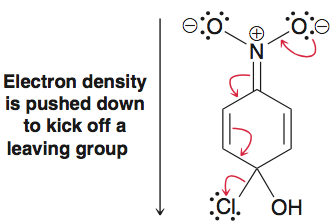 It is common for more than one curved arrow be necessary to show the loss of a leaving group:
Copyright © 2017 John Wiley & Sons, Inc. All rights reserved.
6-48
Klein, Organic Chemistry 3e
6.8 Proton Transfers
Proton transfer - Recall (from Chapter 3) that proton transfer requires two curved arrows




The deprotonation of a compound is sometimes shown with just a single arrow and “-H+” above the rxn arrow.
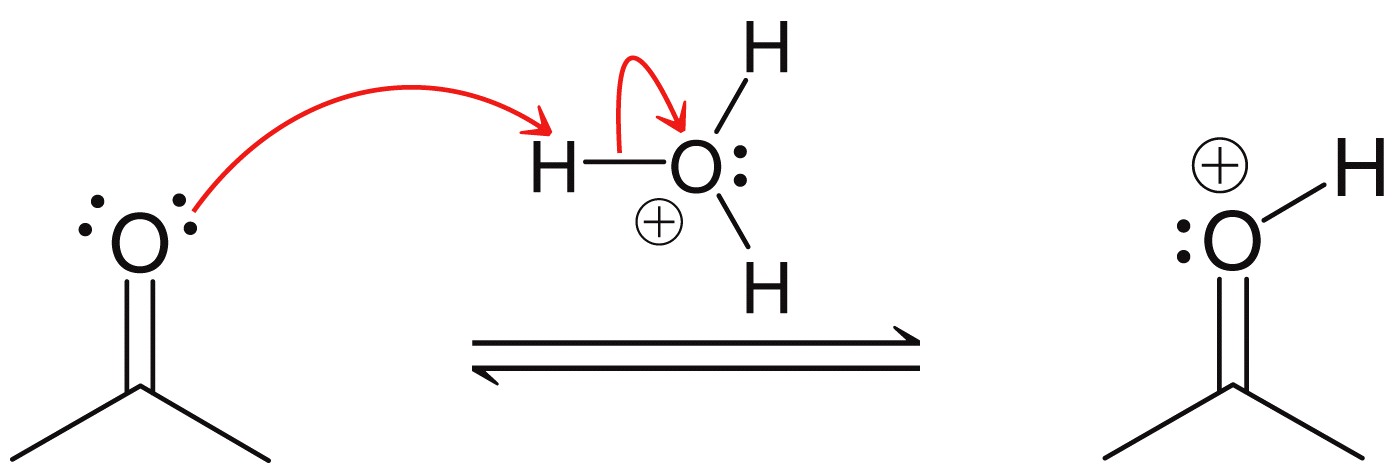 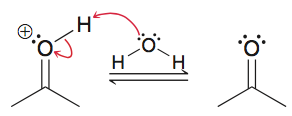 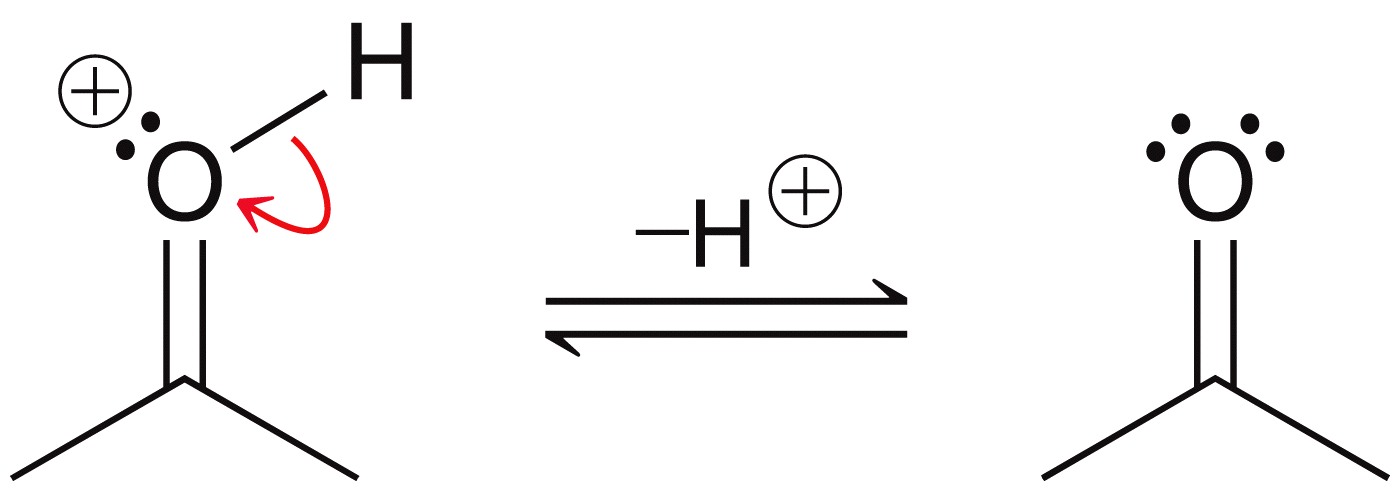 or
Copyright © 2017 John Wiley & Sons, Inc. All rights reserved.
6-49
Klein, Organic Chemistry 3e
6.8 Proton Transfers
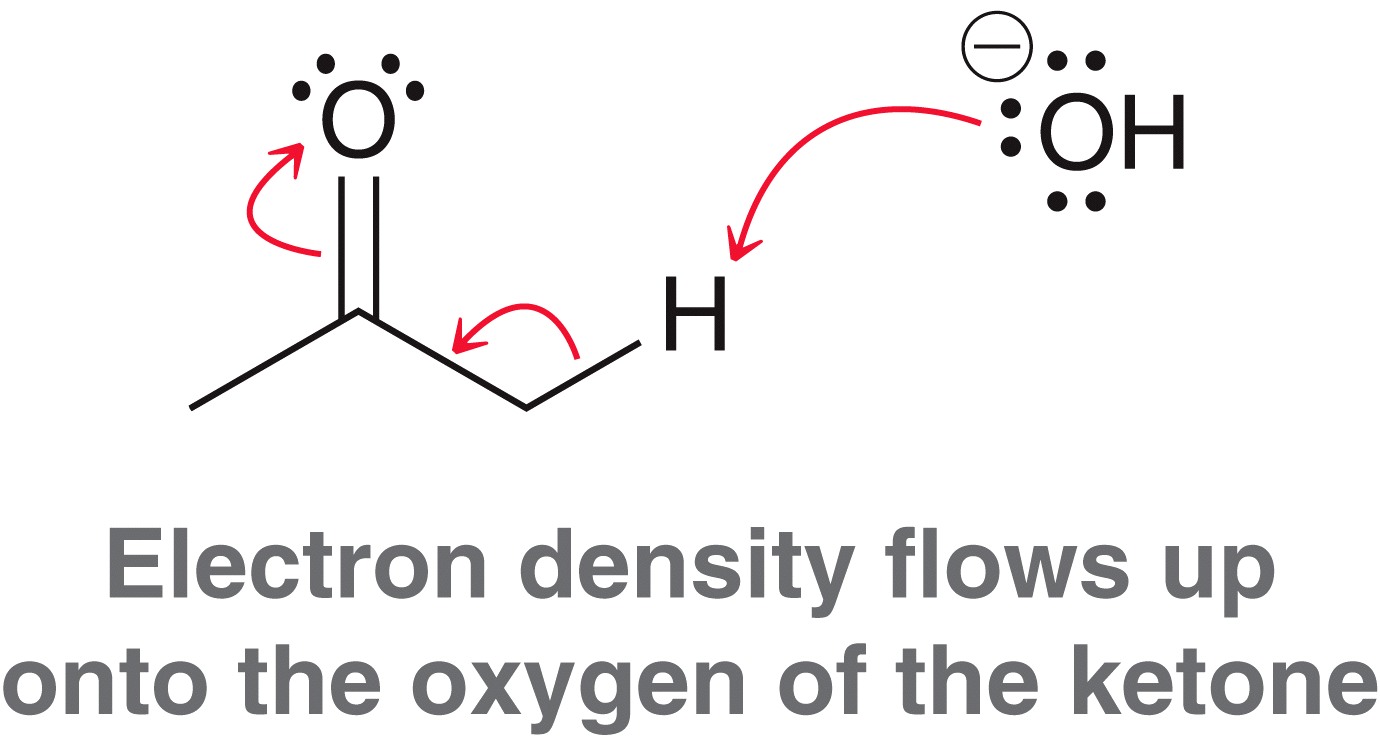 Multiple arrows may be necessary to show the complete electron flow when a proton is exchanged
Such electron flow can also be thought of as a proton transfer combined with resonance
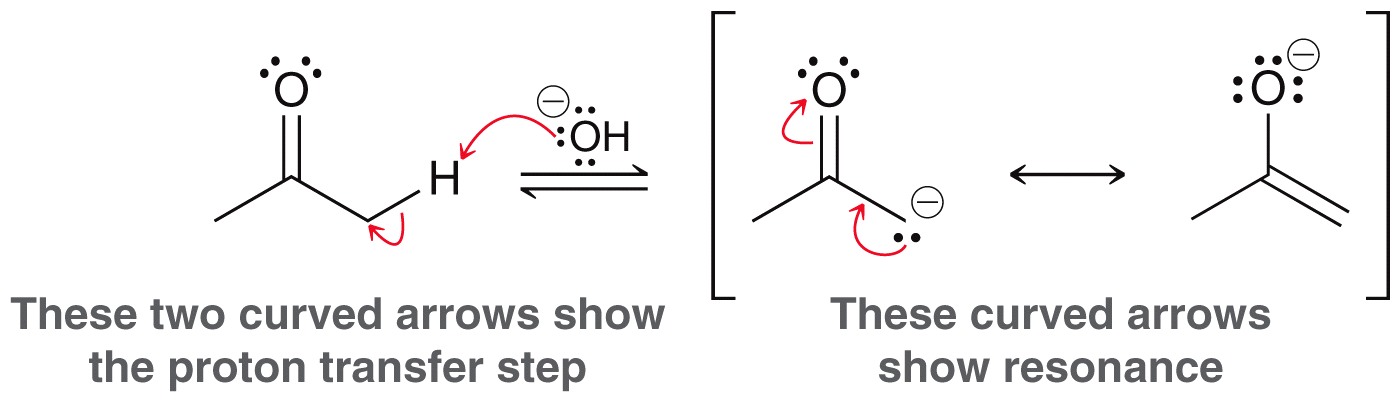 Copyright © 2017 John Wiley & Sons, Inc. All rights reserved.
6-50
Klein, Organic Chemistry 3e
6.8 Rearrangements
Rearrangements - Carbocations can be stabilized by neighboring groups through slight orbital overlapping called hyperconjugation
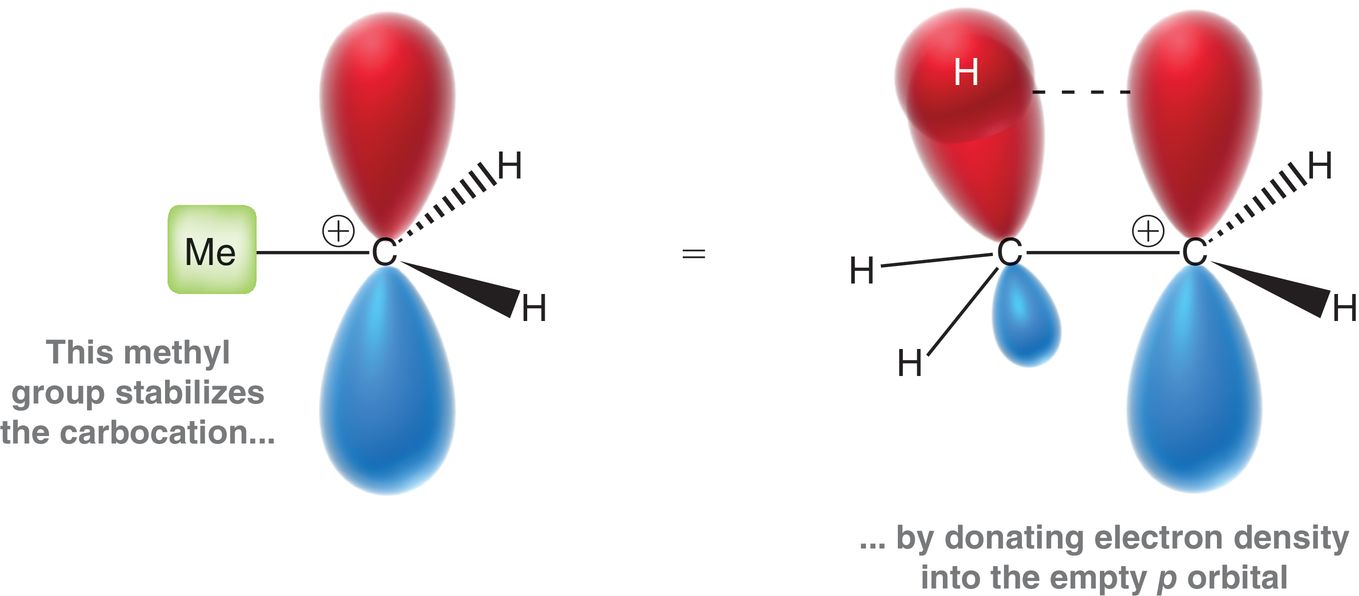 Copyright © 2017 John Wiley & Sons, Inc. All rights reserved.
6-51
Klein, Organic Chemistry 3e
6.8 Rearrangements
Hyperconjugation explains the carbocation stability trend below 







Increasing the substitution increases the stability of a carbocation, due to the increasing number of adjacent sigma bonds aligned with the empty p-orbital.
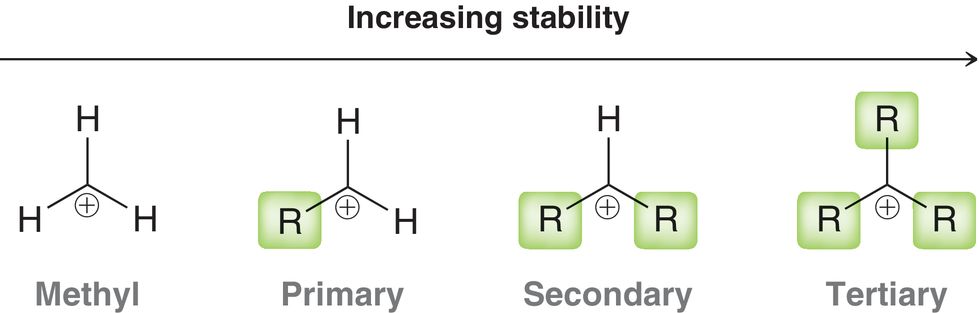 Copyright © 2017 John Wiley & Sons, Inc. All rights reserved.
6-52
Klein, Organic Chemistry 3e
6.8 Rearrangements
Rearrangements - Two types of carbocation rearrangement are common

1,2-hydride shift



1,2-methide shift

Shifts can only occur from an adjacent carbon.
Shifts only occur if a more stable carbocation results
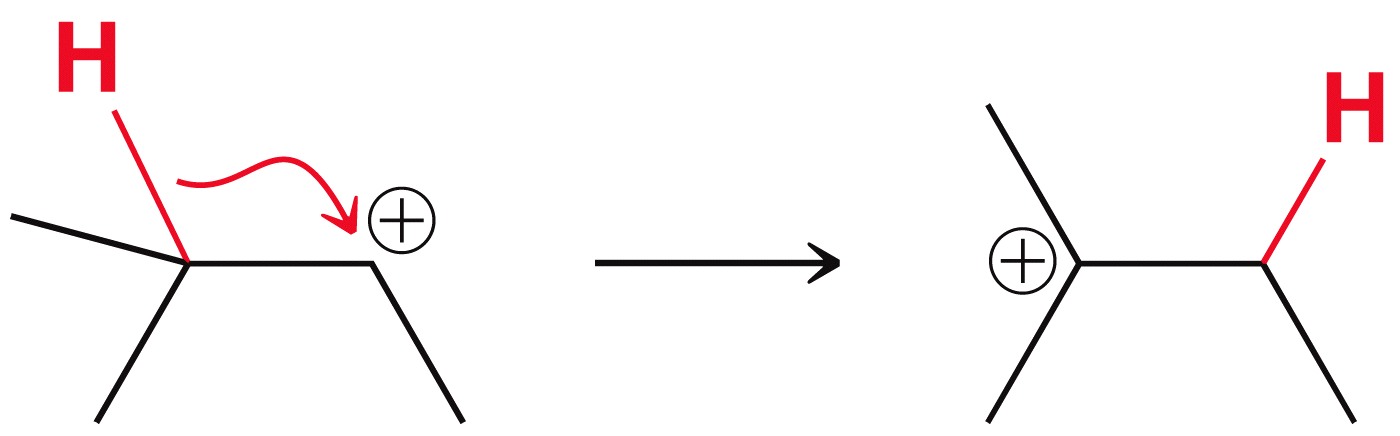 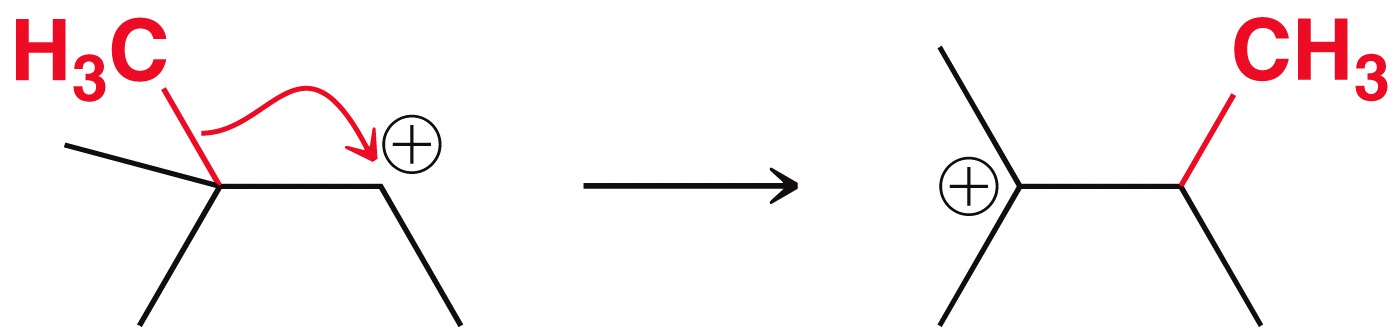 Copyright © 2017 John Wiley & Sons, Inc. All rights reserved.
6-53
Klein, Organic Chemistry 3e
6.9 Combining Patterns of Arrow Pushing
Multistep reaction mechanisms are simply a combination of one or more of the 4 patterns covered thus far:





Often two of the patterns occur in a single mechanistic step:
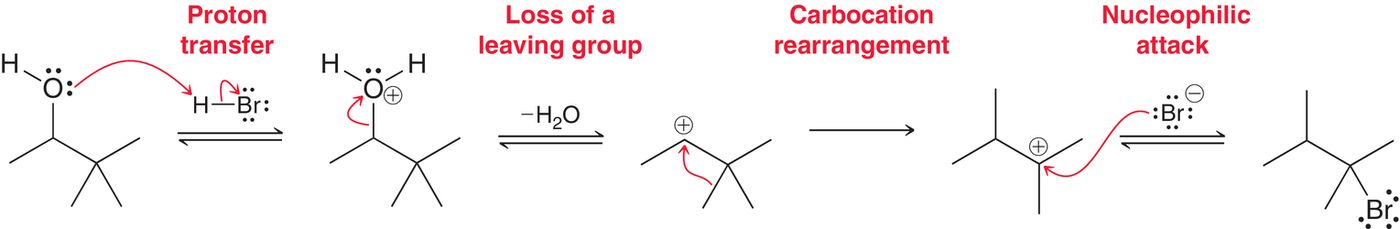 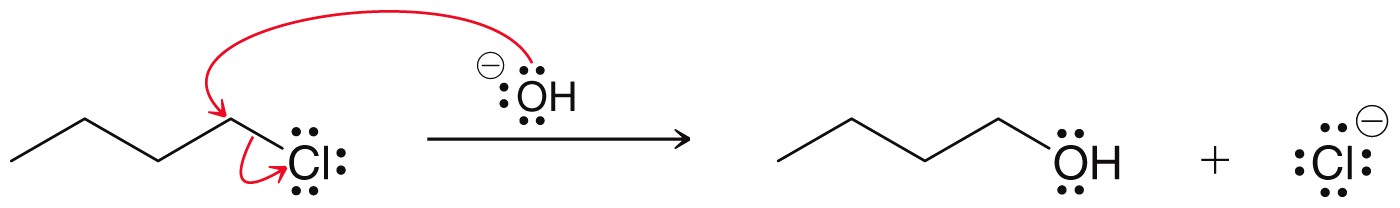 Nucleophilic attack and the loss 
of a leaving group simultaneously
Copyright © 2017 John Wiley & Sons, Inc. All rights reserved.
6-54
Klein, Organic Chemistry 3e
6.10 Drawing Curved Arrows
The curved arrow starts on a pair of electrons (a shared pair in a bond, or a lone pair)





The second arrow shown below is drawn incorrectly
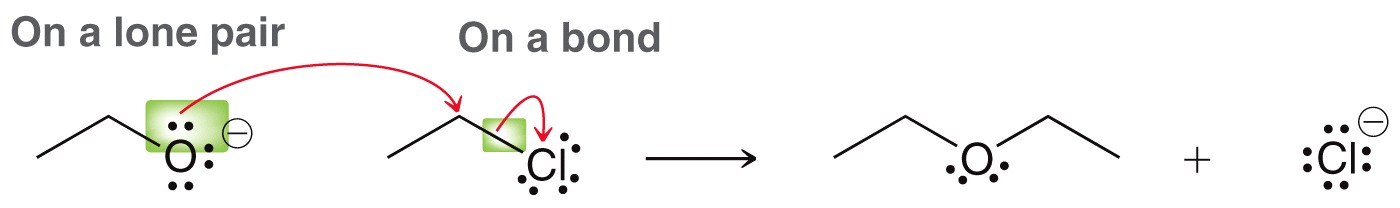 Copyright © 2017 John Wiley & Sons, Inc. All rights reserved.
6-55
Klein, Organic Chemistry 3e
6.10 Drawing Curved Arrows
The head of a curved arrow shows either the formation of a bond, or the formation of a lone pair





The head of a curved arrow can never show carbon forming more than 4 bonds
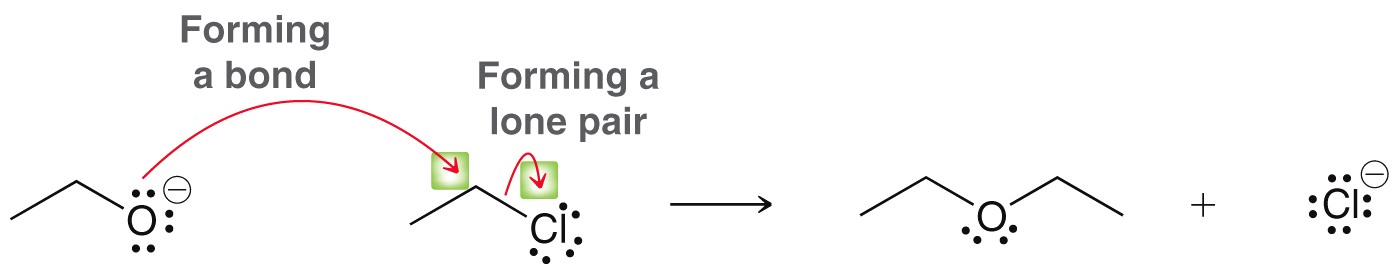 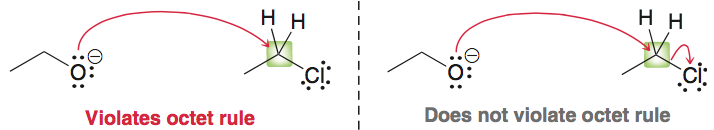 Copyright © 2017 John Wiley & Sons, Inc. All rights reserved.
6-56
Klein, Organic Chemistry 3e
6.10 Drawing Curved Arrows
Any curved arrow drawn should describe one of the 4 patterns discussed thus far.





The arrow below is unreasonable. It violates the octet, and doesn’t match one of the 4 patterns



Practice with SkillBuilder 6.5
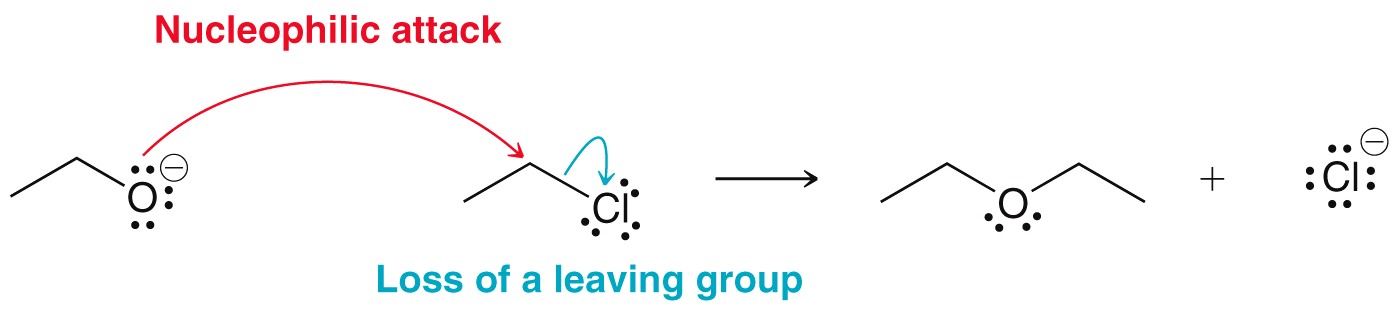 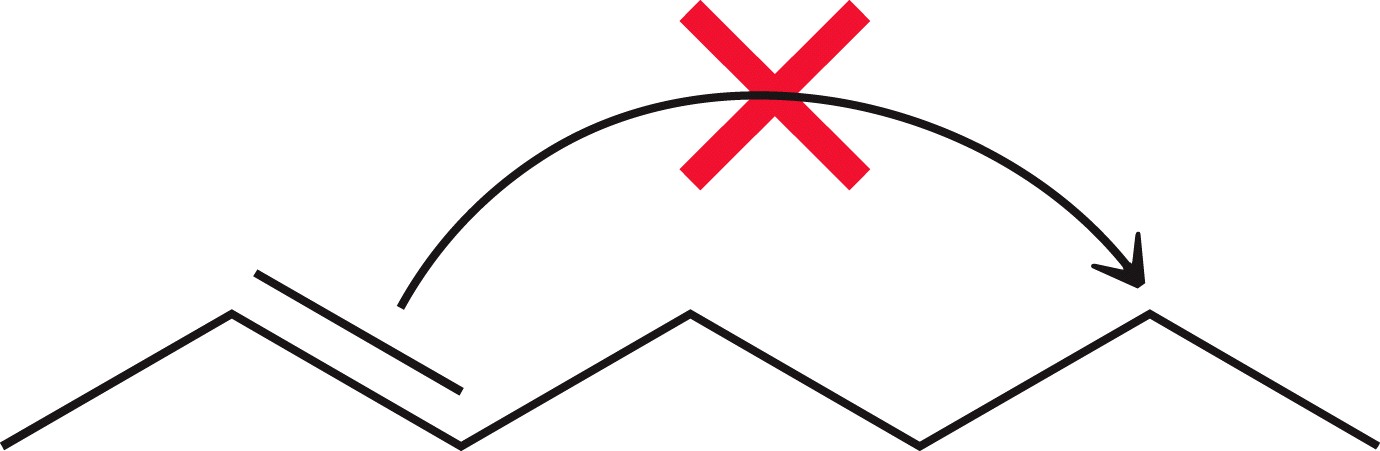 Copyright © 2017 John Wiley & Sons, Inc. All rights reserved.
6-57
Klein, Organic Chemistry 3e
6.11 Carbocation Rearrangements
When you encounter a carbocation, you must consider if rearrangement (Hydride and methyl shift) could result in a more stable carbocation





	This is a secondary carbocation.  Could it rearrange to a more 	stable tertiary carbocation?
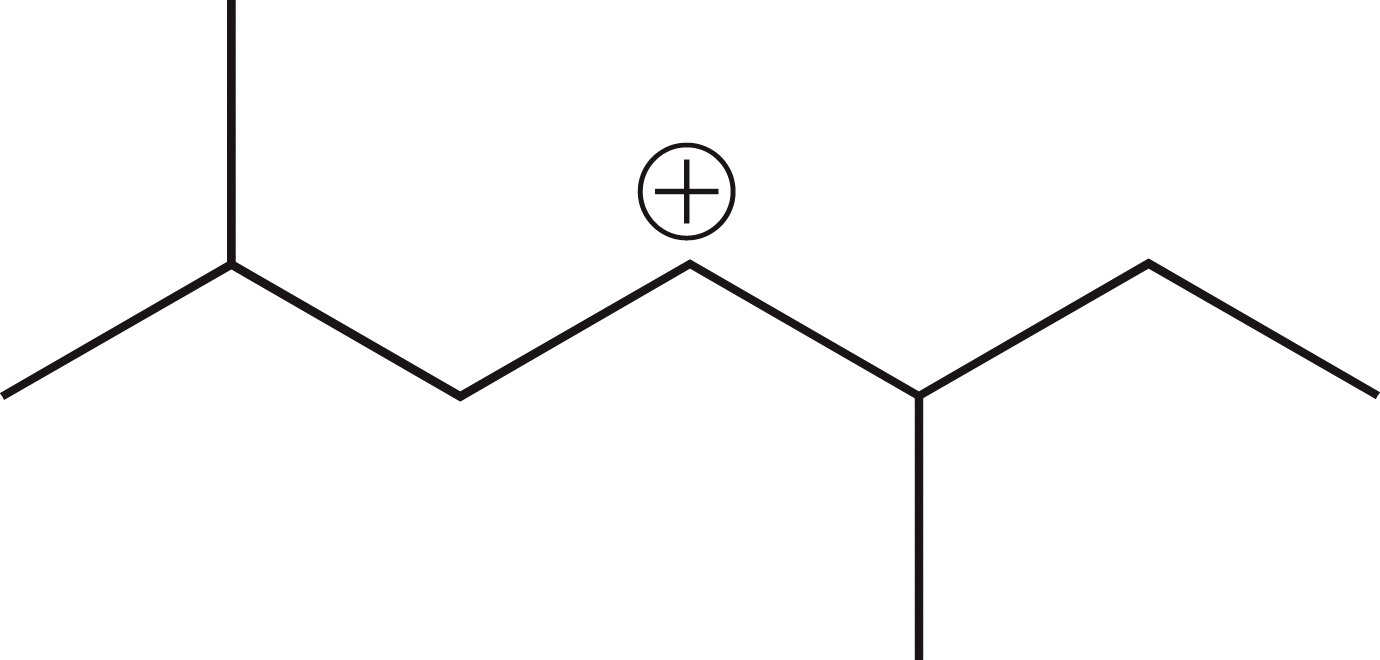 Copyright © 2017 John Wiley & Sons, Inc. All rights reserved.
6-58
Klein, Organic Chemistry 3e
6.11 Carbocation Rearrangements
When you encounter a carbocation, you must consider if rearrangement will occur
Identify H atoms and/or methyl groups on neighboring carbon atoms



Determine if the shifting of one of these groups give a more stable carbocation
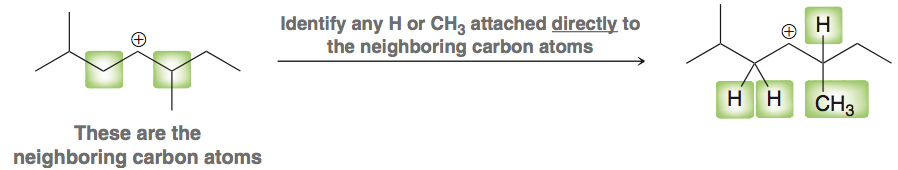 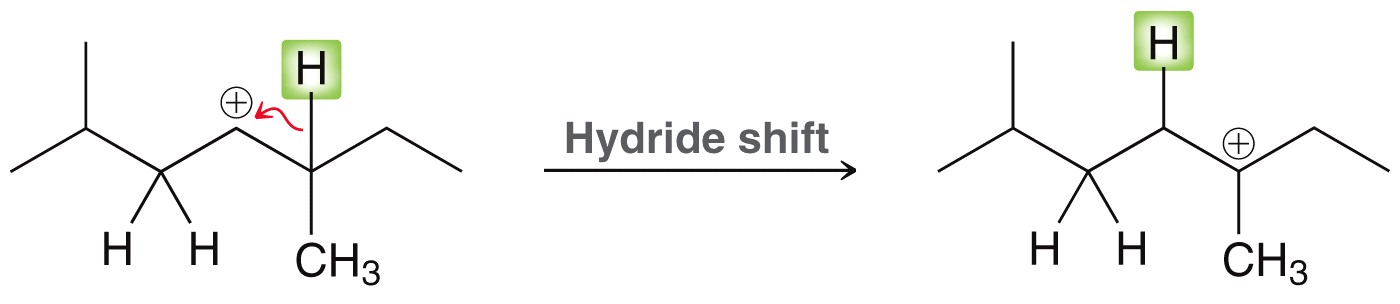 more stable, tertiary
carbocation can form
Copyright © 2017 John Wiley & Sons, Inc. All rights reserved.
6-59
Klein, Organic Chemistry 3e
6.11 Carbocation Rearrangements
Tertiary carbocations typically will not rearrange unless a resonance stabilized cation is formed.

Here, an allylic carbocation if formed







Practice with SkillBuilder 6.6
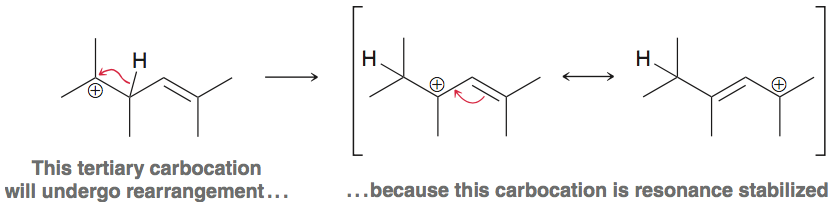 Copyright © 2017 John Wiley & Sons, Inc. All rights reserved.
6-60
Klein, Organic Chemistry 3e
6.12 Reversible and Irreversible Reaction Arrows
Some reactions are drawn as equilibria, and others are drawn as irreversible.






The question of reversibility is both a kinetic and a thermodynamic question.
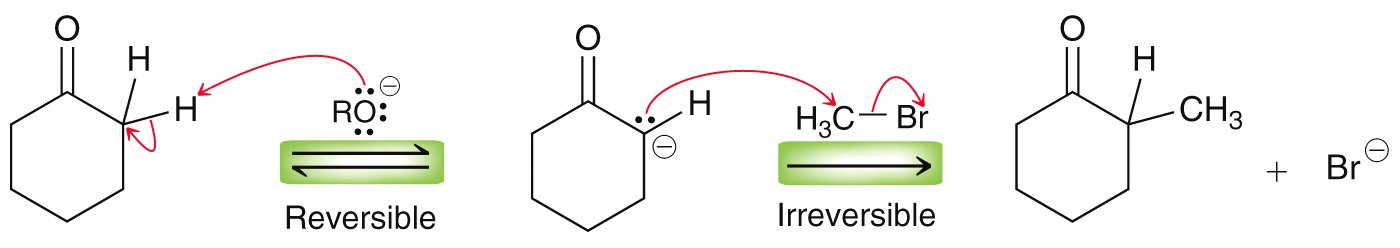 Copyright © 2017 John Wiley & Sons, Inc. All rights reserved.
6-61
Klein, Organic Chemistry 3e
6.12 Reversible and Irreversible Reaction Arrows
If the attacking nucleophile is also a good leaving group, it will be a reversible attack




The reverse process occurs at an appreciable rate
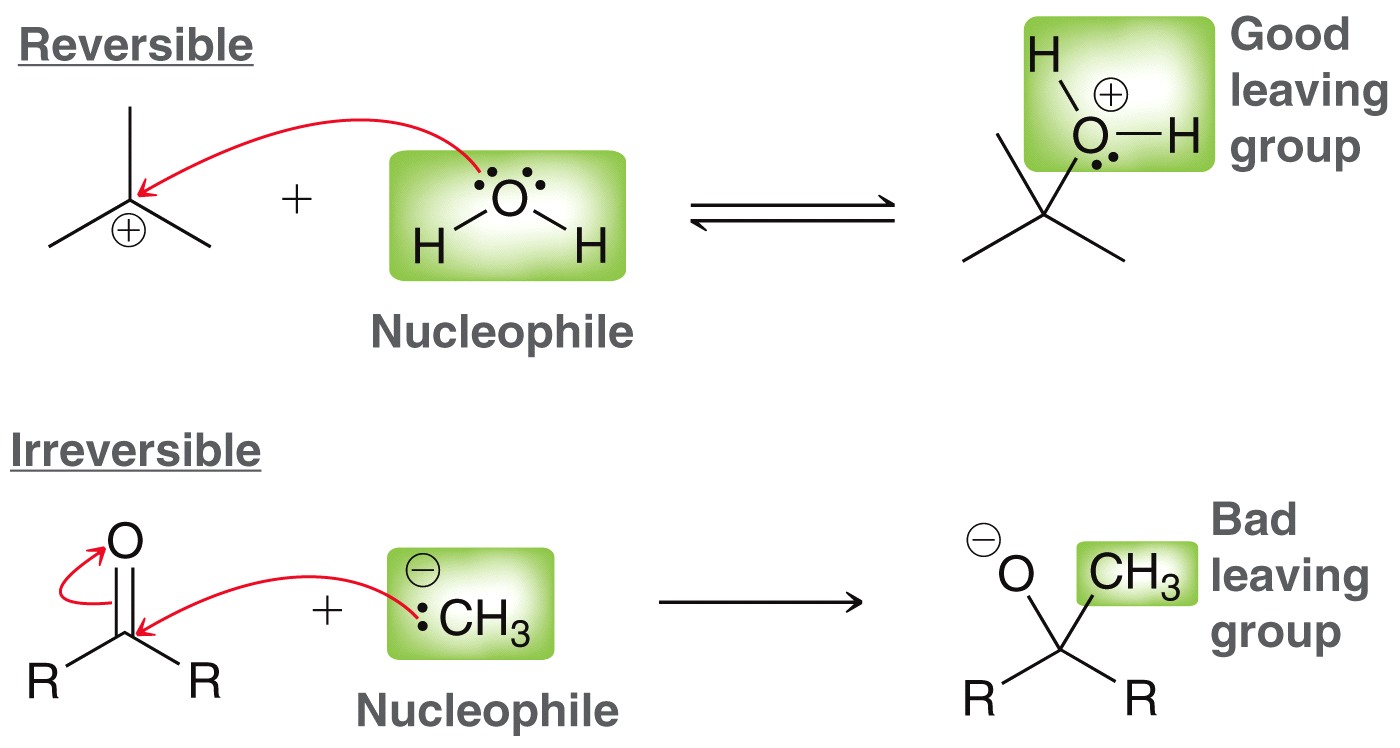 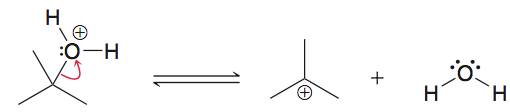 Copyright © 2017 John Wiley & Sons, Inc. All rights reserved.
6-62
Klein, Organic Chemistry 3e
6.12 Reversible and Irreversible Reaction Arrows
If the attacking nucleophile is a poor leaving group, it will essentially be an irreversible attack





The reverse reaction does not occur
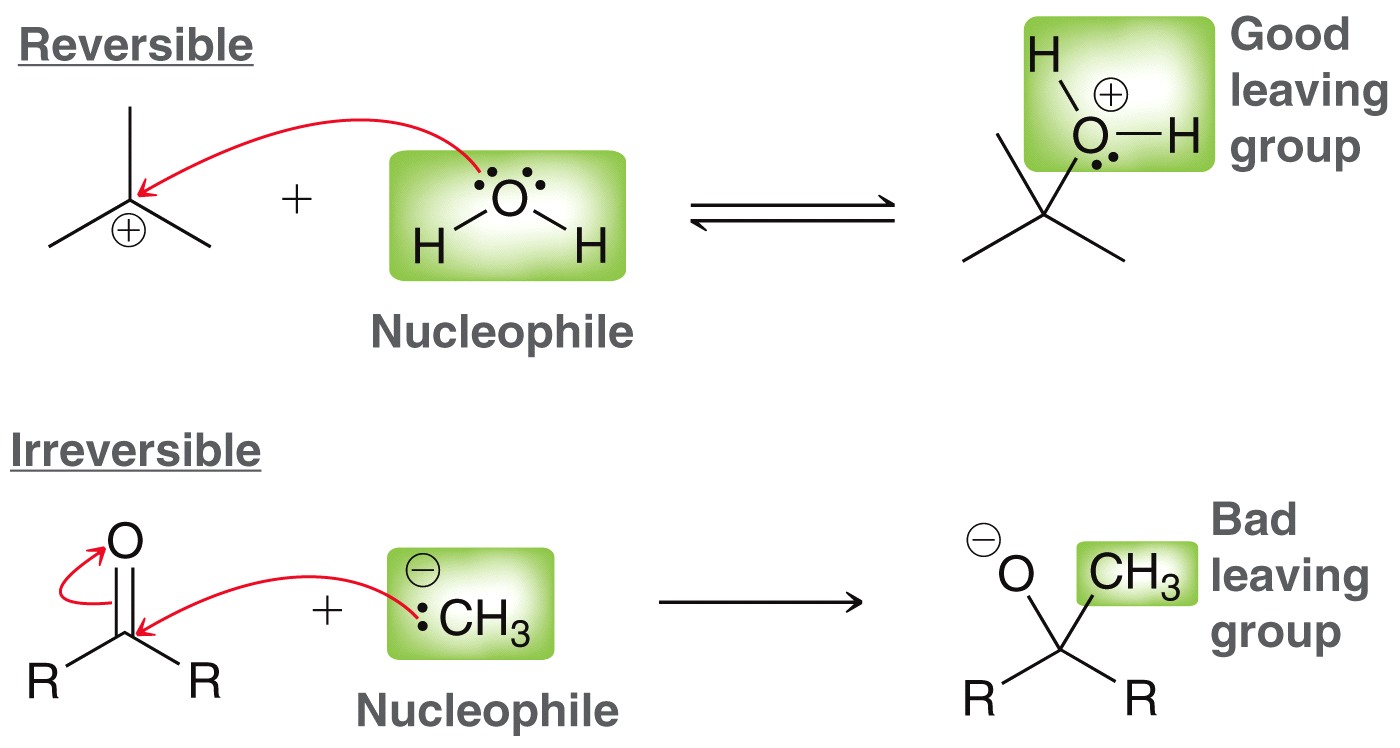 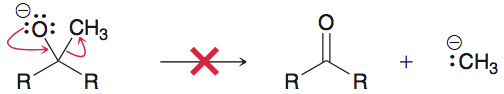 Copyright © 2017 John Wiley & Sons, Inc. All rights reserved.
6-63
Klein, Organic Chemistry 3e
6.12 Reversible and Irreversible Reaction Arrows
The loss of a leaving group is virtually always reversible






Most of the leaving groups encountered can act as nucleophiles
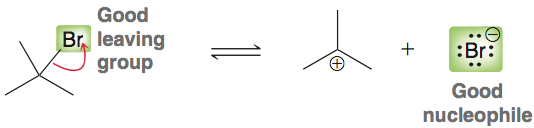 Copyright © 2017 John Wiley & Sons, Inc. All rights reserved.
6-64
Klein, Organic Chemistry 3e
6.12 Reversible and Irreversible Reaction Arrows
All proton transfers are reversible.
But, if the pKa difference is 10 units or more, it can be considered irreversible
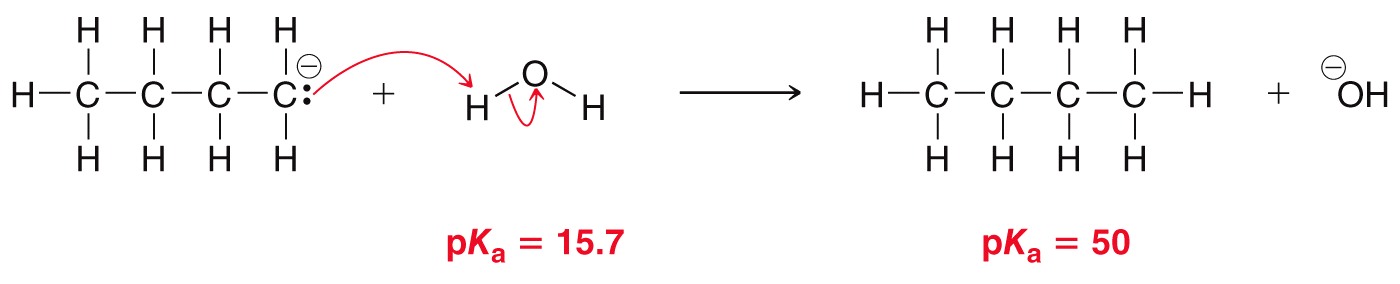 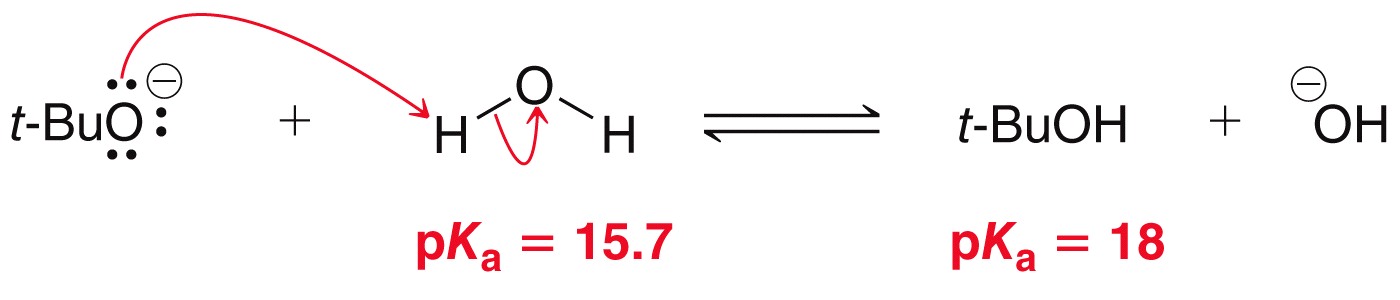 Copyright © 2017 John Wiley & Sons, Inc. All rights reserved.
6-65
Klein, Organic Chemistry 3e
6.12 Reversible and Irreversible Reaction Arrows
Carbocation rearrangements are generally irreversible





Thermodynamically, there is no driving force for a more stable carbocation to rearrange to a less stable one.
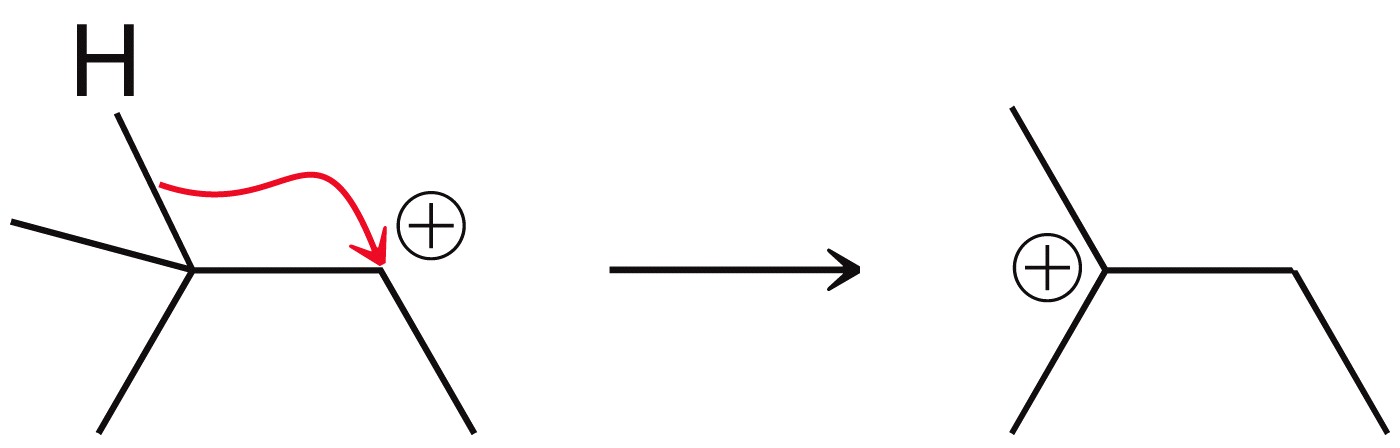 Copyright © 2017 John Wiley & Sons, Inc. All rights reserved.
6-66
Klein, Organic Chemistry 3e
6.12 Reversible and Irreversible Reaction Arrows
When considering thermodynamic equilibrium, in addition to comparing relative energies, Le Châtelier’s principle must also be considered. 





One of the products (N2) is a gas, and will escape the reaction mixture.  It becomes impossible for the reaction to be reversible
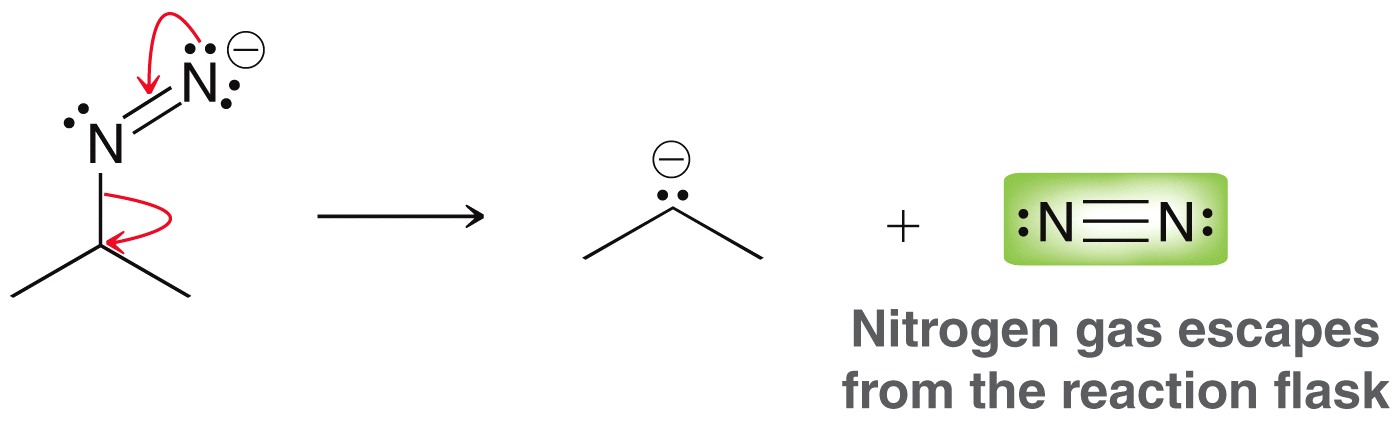 Copyright © 2017 John Wiley & Sons, Inc. All rights reserved.
6-67
Klein, Organic Chemistry 3e